Refresher: Title I and III Annual Statewide Performance Report Narrative
October 15, 2020
[Speaker Notes: Laura]
Poll Question 1
Writing ETA’s annual narrative report makes me feel…
Anxious
Happy
Clueless
Determined
Other…No words can describe how I feel
Enter your answer in the chat room.
2
[Speaker Notes: Laura]
Today’s Moderator
Cesar Villanueva
Workforce Analyst
U.S. Department of Labor
Employment and Training Administration
3
[Speaker Notes: Laura]
Poll Question 1
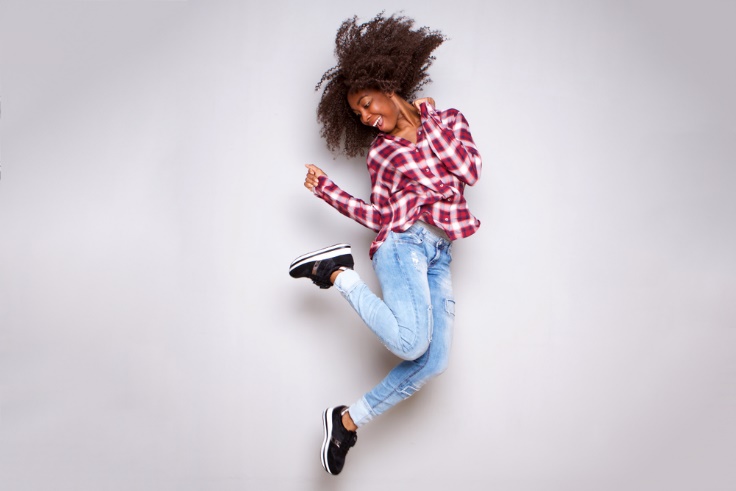 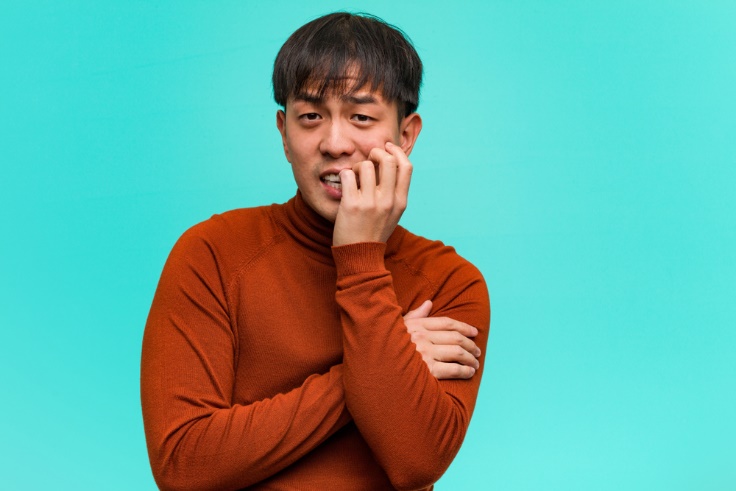 2 - Happy
1 - Anxious
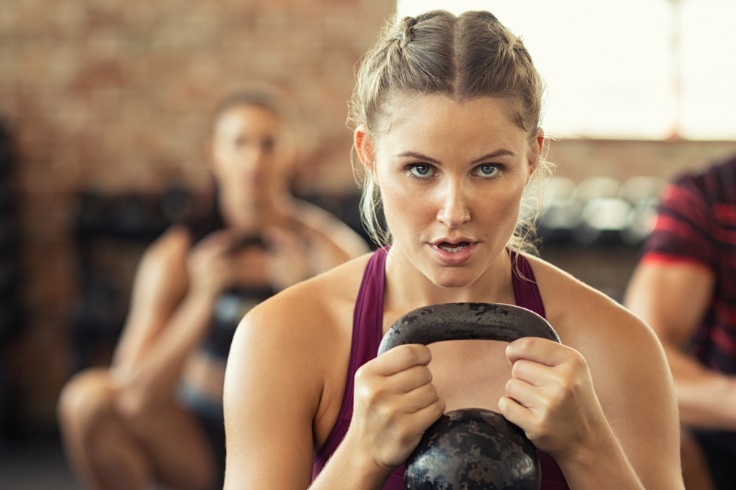 4 - Determined
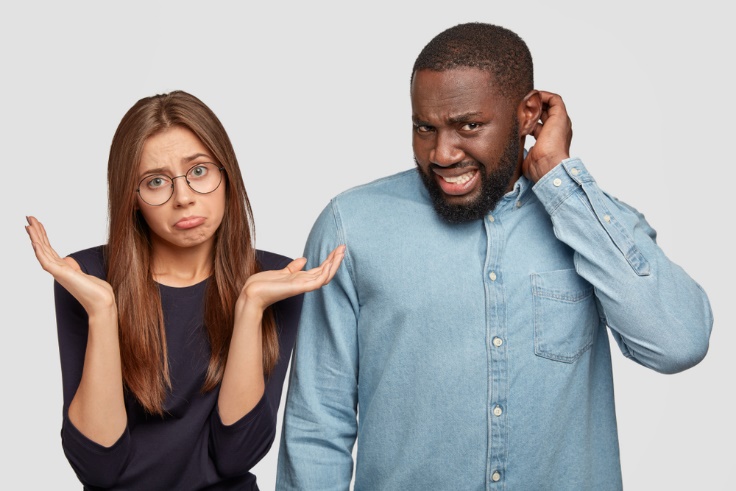 3 - Clueless
4
[Speaker Notes: Cesar – Does preparation for the annual narrative report make you feel happy, anxious, clueless, or determined?  Well, if you selected clueless or anxious, hopefully by the end of today’s event, you will be feeling less anxious and more determined to get yours done. Then by the time you submit your report to ETA, you will be feeling more happy!

Let’s see what the poll results say…]
Today’s Speakers
Shelia F. Lewis
Workforce Analyst
U.S. Department of Labor
Employment and Training Administration
Christina Eckenroth
Workforce Analyst
U.S. Department of Labor
Employment and Training Administration
5
[Speaker Notes: Cesar]
Today’s Speakers
Kellen Grode
Workforce Analyst
U.S. Department of Labor
Employment and Training Administration
Gloria Salas-Kos
Senior Program Analyst
U.S. Department of Labor
Employment and Training Administration
6
[Speaker Notes: Cesar]
Today’s Objectives
1.  Background
2.  The Basics
3.  Making the Most of Your Report
4.  Questions
7
[Speaker Notes: Cesar

Background
Basics
Making the Most of Your Repot
Questions]
Background
8
[Speaker Notes: Cesar]
BACKGROUND - AUTHORITY
WIOA Common Performance Reporting  OMB Control No. 1205-0526
TEGL 5 – 18
WIOA Annual Statewide Performance Report Narrative
9
[Speaker Notes: Cesar

WIOA Common Performance Reporting Information Collection Request (ICR) - OMB Control No. 1205-0526 requires an annual report narrative to complement the WIOA Annual Statewide Performance Report (ETA 9169) requirements defined in OMB Control No. 1205-0526

Refer to Training and Employment Guidance Letter 5-18, Workforce Innovation and Opportunity Act (WIOA) Annual Statewide Performance Report Narrative (published November 7, 2018) – refers to all the requested topics]
BACKGROUND - PROGRAMS
Title I
Dislocated Worker
Title III
Wagner-Peyser Employment Services
Title I
Youth
Title I
Adult
10
[Speaker Notes: Cesar

The report applies to….title I programs (i.e., Adult, Dislocated Worker, and Youth) and title III (i.e., Wagner-Peyser Employment Services)]
BACKGROUND – BENEFITS
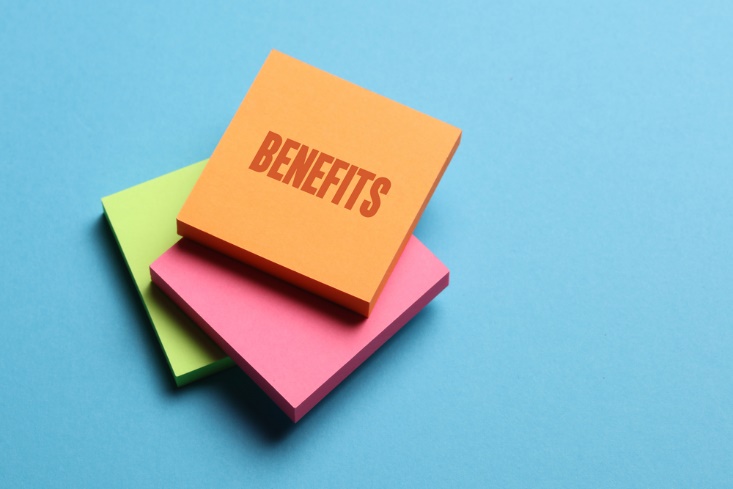 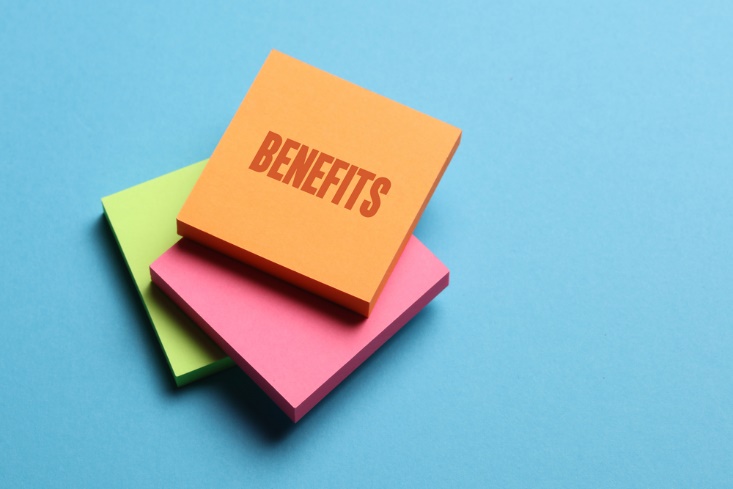 Share Your Story!

Describe your progress 

Tell us more!

Leverage the report
11
[Speaker Notes: Cesar will interview Shelia

What is the purpose of this report? 
There’s  a lot you can do with this report.  Firstly of course we are asking you to Describe your State’s progress towards meeting the strategic vision and goals for the workforce system

The report is a great opportunity to include additional information about your programs that may not be reflected in quantitative performance reports.  Use this report to explain the people and programs behind the numbers, share your accomplishments, and challenges, let us know your technical assistance needs, and explain how your state operates. 

What if I have a lot of reports to write for my stakeholders? Governor’s reports, a report for my Board, success stories for our website and outreach materials. I feel like this is just another report on my plate:
We hear you. There are a lot of people who want to know what’s going on in the system and they have different interests.  The benefit of the Annual Performance Narrative report is that you have flexibility and we’ll talk about that a bit later.  While we do have some parameters and specific areas that we are requesting you to cover, you aren’t limited to just those topics and there’s very few formatting conditions.  Leverage this report for different purposes and make it useful not only for us but for the multiple audiences that you serve.]
BACKGROUND – DUE DATE
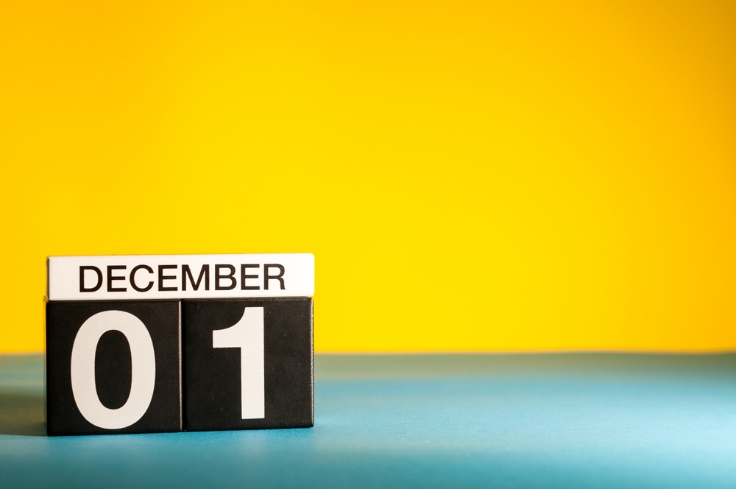 12
[Speaker Notes: Cesar will interview…

When is it due?

December 1st.  The report is due annually on December 1st, or the first business day thereafter should that date fall on a weekend.]
The Basics
13
THE BASICS - FORMATTING
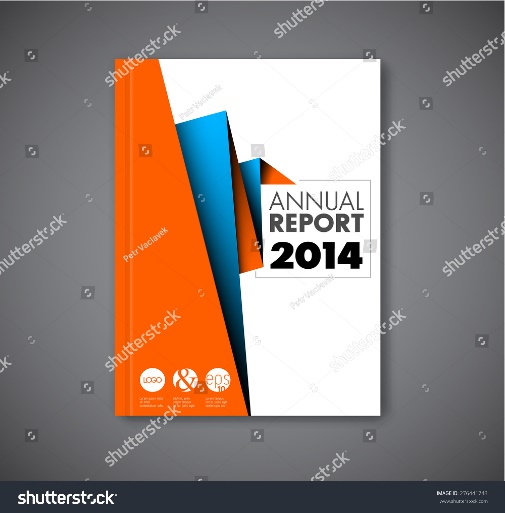 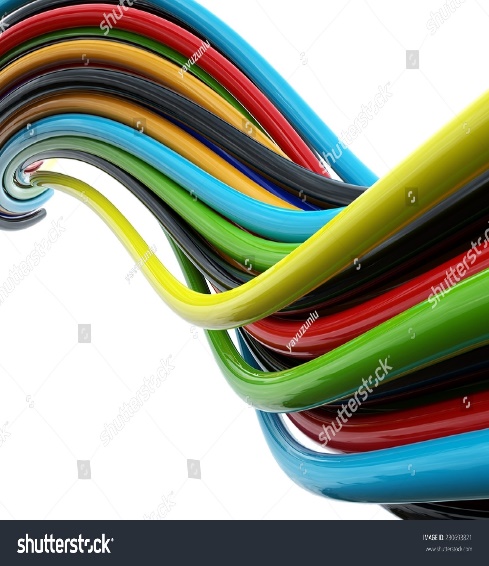 Appendices
Section
508
Compliant
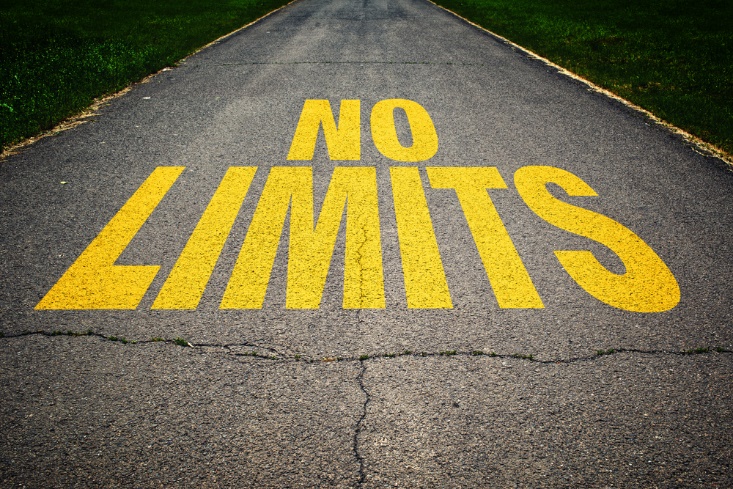 < 25 Pages
Submitted electronically in machine readable format
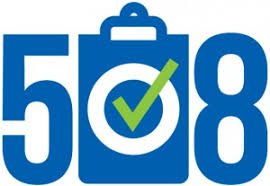 14
[Speaker Notes: Cesar will interview Shelia

Cesar:  It’s great that the report offers states flexibility but what are the parameters for the report?
Shelia:  There are just a few things to keep in mind. Length: the body of the report needs to be 25 pages or less. Keep it 508 compliant so that it is accessible to all audiences. That means that your submission needs to be in a machine readable format.  And Appendices are allowed! Be sure to use those for any extras you want to share.
Cesar: Thanks Shelia, but won’t the appendices count against my 25 page limit?
Shelia: Excellent question and the answer is NO. The 25 page limit applies only to the main report.]
THE BASICS - CONTENT
State’s Performance Accountability System
Activities Provided by State Funds
Progress Made Towards Strategic Vision/Goals
Data Validation
Effectiveness in Serving Employers
Customer Satisfaction Approach
Waivers
Evaluations
15
[Speaker Notes: Cesar will interview Shelia
Cesar: I understand that I can make the report useful for my state’s purposes but what is ETA requesting that I cover for DOL?
Shelia: On this slide you’ll see the topic areas that are covered in TEGL 5-18.  We are asking for your state’s report to address these areas, as well as anything else you would like to include. The TEGL goes into specifics for each area so I encourage everyone to review it before drafting your report. In the next slides we’ll cover a few areas in depth.]
A Closer Look
Data Validation  WaiversEffectiveness in Servicing EmployersCustomer SatisfactionEvaluations
16
[Speaker Notes: Cesar:  In this section we’ll take a deeper dive into a few areas where we get a lot of questions including data validation, waivers, ESE, Customer Satisfaction, and Evaluations.]
THE BASICS – CONTENT – DATA VALIDATION
Written Procedures
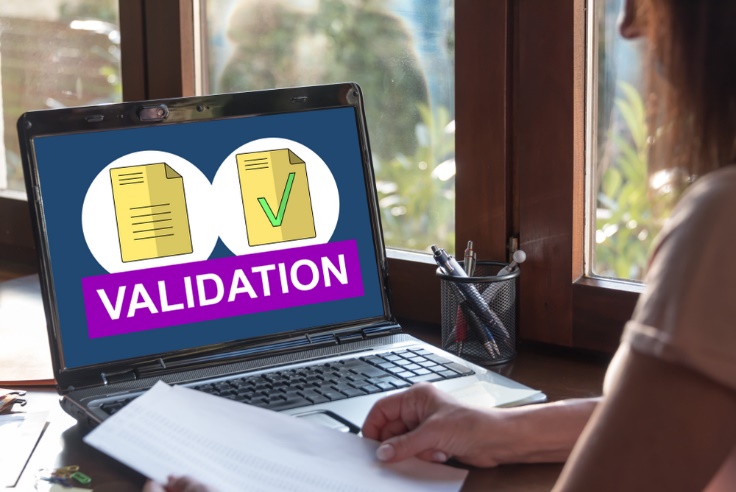 Regular Training
Monitoring Protocols
INCLUDES
Review of Program Data
Documentation
Regular Assessment
17
[Speaker Notes: Christina: 

Data validation

We get a lot of questions about what should be addressed when discussing data validation.  Here’s my pitch to read the two Data Validation TEGLs which outline the data validation framework and expectations for each DOL program.  TEGL 7-18 and TEGL 23-19. The Annual Performance Report Narrative is the spot for Title I and III to describe the processes in place to ensure data integrity.

As outlined in the data validation guidance--
Each State must develop data validation procedures that include:
Written procedures for data validation;
Regular data validation training for appropriate program staff;
Monitoring protocols;
A regular review of program data;
Documentation that missing and erroneous data have been corrected;
Regular assessment of the effectiveness of the data validation process.
The Annual Performance Report narrative is where the State shares what those processes are and the approach being used to ensure that the data reported is accurate and reliable.  What are your protocols?  How do you catch and resolve errors? There’s no data validation report to submit to ETA so this is the spot to describe data validation efforts in your state. Now, how detailed should you be? Some states have very specific reports that are run, or handbooks, or other policies. Should you include that? Won’t it take you over the limit? Here’s where appendices, hyperlinks, and footnotes are your friends.  If you would like to share some specific examples, reports, training materials etc. feel free to do it using one those tools, we’ll cover some of those tips in the following section today so stayed tuned.]
THE BASICS – CONTENT – WAIVERS
WAIVERS
Active Waivers
Progress Towards Outcomes
Affect on Performance Outcomes
Quantifiable Outcomes
18
[Speaker Notes: Heather 
Identify each waiver that the state has had in place for at least one program year,

Provide information regarding the state’s progress toward achieving the goals and performance outcomes in ETA’s letter of approval for the waiver and outlined in the state’s waiver request (when applicable),

Discuss how activities carried out under each approved waiver have directly or indirectly affected state and local performance outcomes,

To the extent possible, provide quantitative information.]
THE BASICS – CONTENT – WAIVERS
Example: 75% Statewide OSY Expenditures Waiver
Projected Outcomes
Youth participants increased; higher % of Youth in pre-apprenticeship and post-secondary or earning MSG
Results Reported
Number and percentage of ISY enrolled in pre-apprenticeship programs increased for PY 2019.  Twenty additional ISY enrolled, a 15% increase compared to PY 2018.
Outcomes for OSY remained similar or increased across all indicators.
19
[Speaker Notes: Projected Outcomes
This slide lists a few acceptable projected outcomes we have seen for the 75% Statewide Expenditures Waiver.  This list is by no means exhaustive.  Please note that ETA would expect to see a net gain of total youth served per year as a result of this waiver and not just shifting from OSY to ISY.

Projected Outcomes
Serve additional number of total youth participants as compared to the previous year
An increase in the percentage of youth that attain a measurable skill gain
An increase in number or percentage of youth enrolled in pre-apprenticeship programs
An increase in number of percentage of youth who attend postsecondary education
Results Reported
Procedures for utilizing the waiver were finalized in August 2018, opening the door for local office to increase engagement with potential Title I ISY participants.  
In Program Year 2017, there were only 31 active ISY participants. By the end of PY 2018, ISY participants increased to 102.  In PY 2017, 347 participants increased to 480 by the end of PY 2018.
Number and percentage of ISY enrolled in pre-apprenticeship programs increased for PY 2019.  Twenty additional ISY enrolled, a 15% increase compared to PY 2018]
THE BASICS – CONTENT – WAIVERS
Question to Consider
Example
Has your State undertaken a monitoring effort to oversee effective waiver implementation?
Assess expansion of OJT on employer side
Have contracts with SBEs increased under this waiver?
20
[Speaker Notes: Heather:]
THE BASICS – CONTENT – WAIVERS
What has this waiver done for your State lately?
Do you need this waiver?
21
[Speaker Notes: Presenter:

Some other questions to consider with each waiver include:

Has the waiver…
achieved the programmatic and service goals outlined in the approved waiver request?
achieved the outcomes and other tangible benefits for jobseekers or employers outlined in the approved waiver request?
identified how each waiver has favorably impacted services for disadvantaged persons, persons with barriers to employment, or business?
maintained a satisfactory level of support for out-of-school youth while documenting the benefits for in-school youth as a result of the waiver authority? (for 75% Statewide OSY Expenditures waiver)]
THE BASICS – CONTENT – EFFECTIVENESS IN SERVING EMPLOYERS
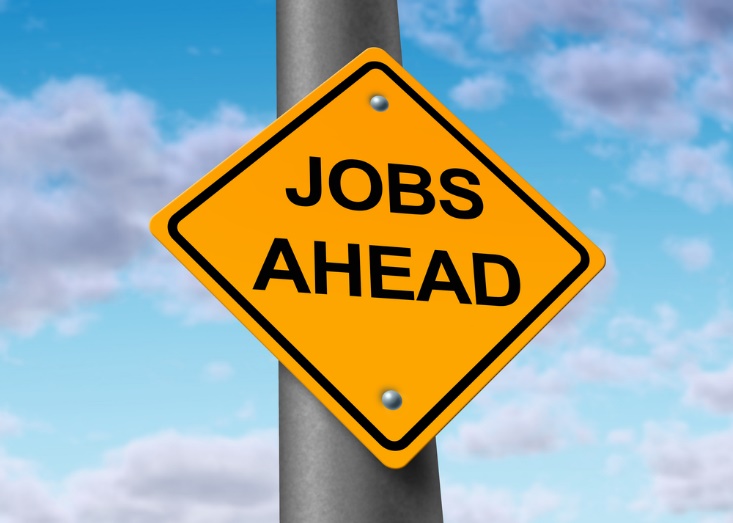 The two approaches selected
Retention (Retention with the same employer) 
Repeat Business Customers (Percentage of repeat employers using services within the previous three years) 
Employer Penetration Rate (Percentage of employers using services out of all employers in the State)
Any state-established approach, or other employer engagement metric
22
[Speaker Notes: Shelia 

Reminder – must select 2 and tell ETA; have an option for a state-established approach…We are requesting that states include; also include the percentage]
THE BASICS – CONTENT – CUSTOMER SATISFACTION
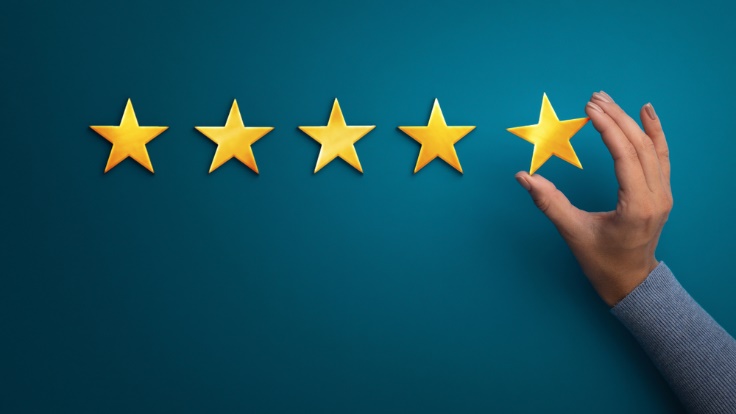 Descriptions Requested:

Methodologies
Response Rate Information
Results
Continuous Improvement Process
No Required Performance Measure

No Specific Method Required
23
[Speaker Notes: Kellen:

There are a couple of common points of a confusion when it comes to Customer Satisfaction under WIOA:
There is no performance measure required for customer satisfaction BUT there is a requirement that customer satisfaction information be used as a part of one-stop center certification (20 CFR 678.800).
There is no specific method or measure required for doing this, however.
Therefore, we are asking that States’ Annual Report Narratives include information about your state’s approach to customer satisfaction, including:

the state’s methodologies; 
the number of individuals/employers who were provided customer satisfaction outreach, the response rate, and efforts made to improve the response rate; 
the results and whether the results are generalizable to the entire population of customers; and 
a description of any continuous improvement processes for incorporating the customer satisfaction feedback.

Hand off to Cesar who has another poll question for us]
Poll Question 2
How do you collect your evaluation information to meet the annual report requirements?
I contact my agency’s evaluation and research office.
I receive evaluation announcements and publications from state and local leadership.
I review other local, state, and  Federal evaluation announcements and publications.
I gather input from state and local workforce agency program managers and partners.
All of the above.
None of the above
Enter your answer in the chat room.
24
[Speaker Notes: Cesar interviews Gloria regarding the poll results…]
Evaluations - Objectives
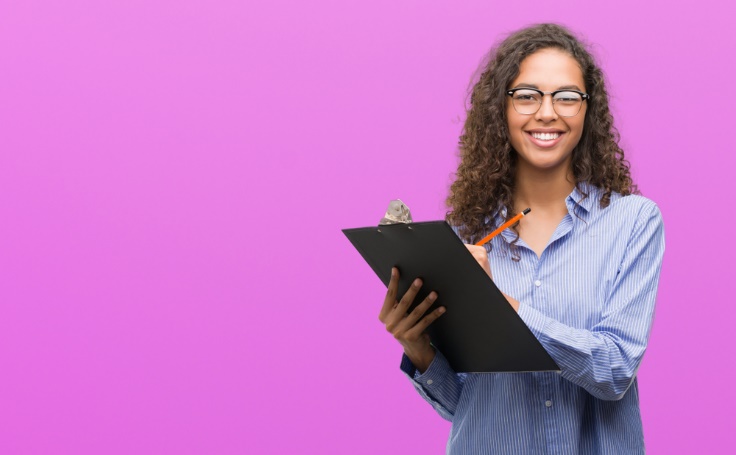 Review the WIOA evaluation requirements within the context of the state annual reports;

Provide examples that may fulfill the WIOA evaluation requirements; and

Share resources and contact information for additional technical assistance.
25
[Speaker Notes: Cesar – Gloria what will you be discussing today?




Cesar – There will be time for questions at the end, but if you have specific questions, please type them into the chat room.  Gloria may have time to address them during our discussion.  If not, we will address them at the end.]
“Research and evaluation begins where performance reporting and results end.”
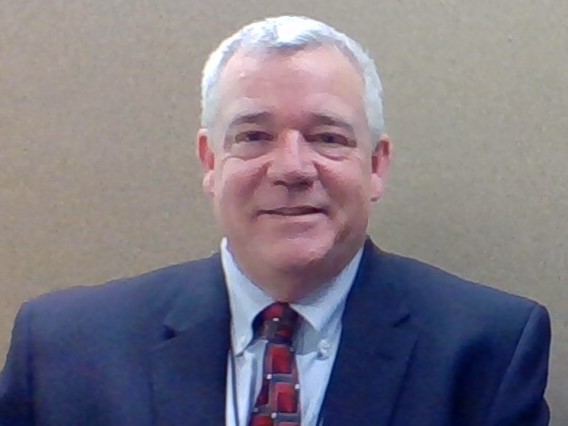 Wayne Gordon, Director of Research and Evaluation, USDOL-ETA
26
[Speaker Notes: Gloria]
MONITORING, PERFORMANCE, AND ASSESSMENT
VS
EVALUATION
27
[Speaker Notes: Gloria:

Evaluation vs. Monitoring Performance and Assessment

Tell us more!]
Evaluations Within Program Management
28
[Speaker Notes: Cesar – What are the key activities to consider as States address their evaluation requirements?

Gloria - 
Current or planned evaluations and related research projects, including methodologies used (Conduct);

Coordinate the development of such projects with WIOA core programs, other state agencies and local boards (Coordinate and consult); 

Completed evaluations and related reports, with publically available and accessible links;

Efforts to provide data, survey responses, and timely site visits for Federal evaluations (Cooperate); and

Continuous improvement strategies applied from study results and evidence-based practices.]
Evaluations:  Opportunities
29
[Speaker Notes: Cesar – So Gloria, as States draft their evaluation section for the annual narrative report, what opportunities should they take advantage of?

Gloria:

Provide summaries about current or planned evaluations and research activities
Include links to publically available evaluation and related research reports for WIOA core programs, other State agencies and local boards,
Describe how cross-system analytics and assessments are used to for research reports.
Describe evaluation activities as a requirement for state funding opportunities.]
Evaluation Action Planning
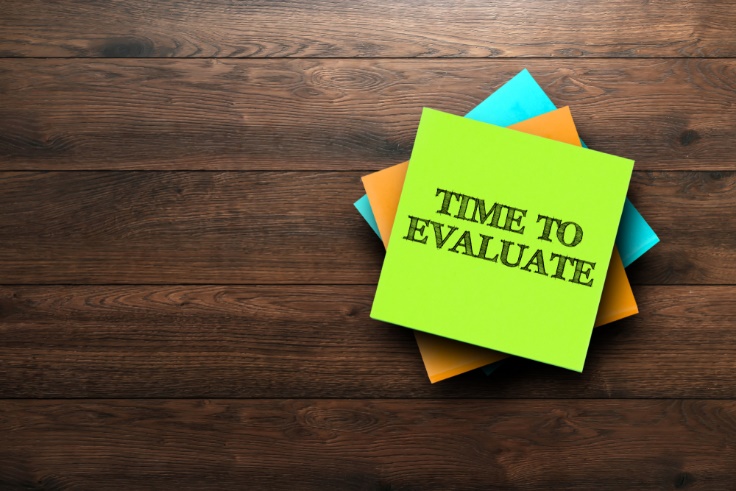 30
[Speaker Notes: Cesar -  What if a State isn’t quite as far along as they would like to be in meeting their evaluation requirements?

Describe impact or descriptive evaluations completed or that are underway.

Conduct a literature review to find impact or descriptive evaluations using Workforce System Strategies.

Use the Clearinghouse for Labor and Research (CLEAR) to identify any systemic reviews of evidence-based practices.

Work with WDQI partners to leverage administrative data.

Engage your RESEA or other WIOA core partners. 

Ask about and coordinate with Federal partner evaluations.]
Evaluations:  Need to Build Capacity?
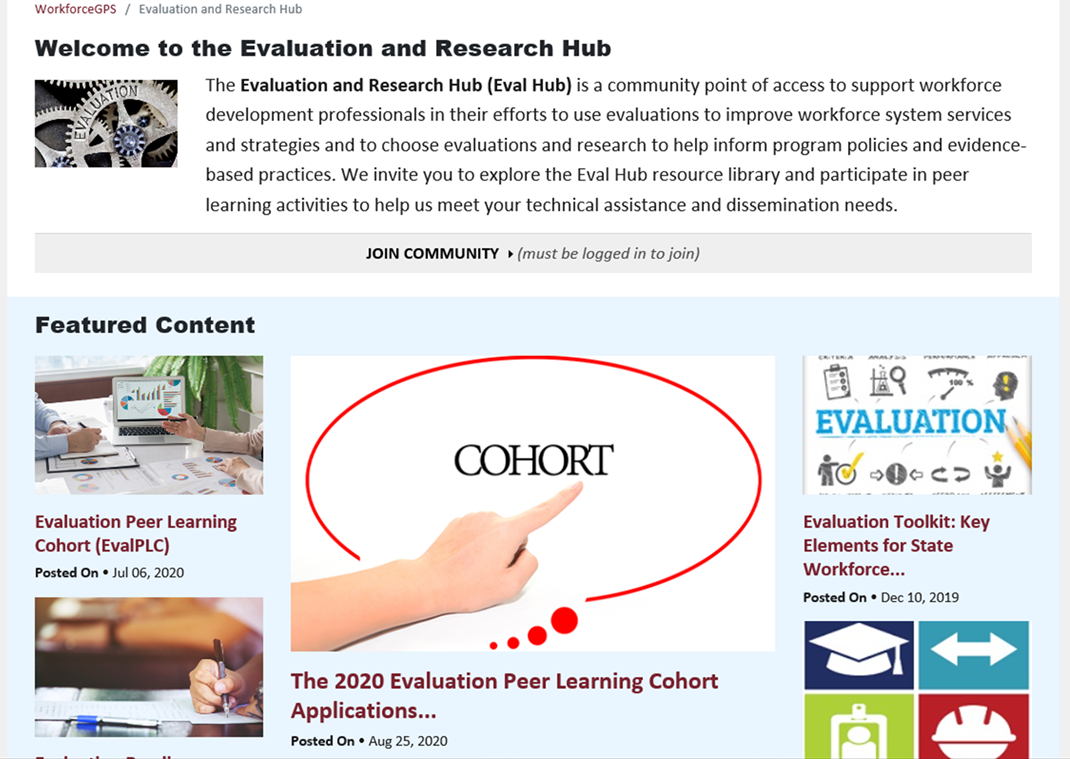 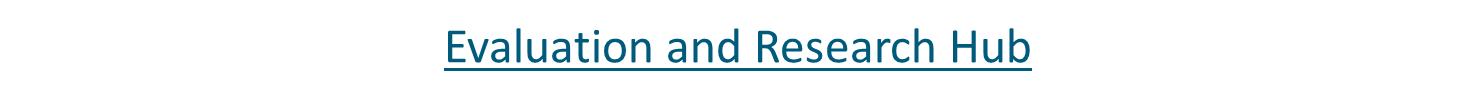 31
[Speaker Notes: Cesar – How can States build capacity to address the WIOA evaluation requirements?

Gloria

Catalogue recent research and evaluation publications produced about your workforce programs

Ask stakeholders about the types of research and evaluations that are responsive to their interests

Utilize research arms of your agencies or consult with external partners or universities

Evaluation and Research Hub
A community point of access to support policymakers and program managers with their efforts to use evaluations to improve services and choose evaluations and research to inform program policies and evidence-based practices.
https://evalhub.workforcegps.org/]
Evaluation and Research Resources:
USDOL-ETA Division of Research and Evaluation
Manages ETA’s rigorous research and evaluation approach under Section 169 of the Workforce Innovation and Opportunity Act
https://www.doleta.gov/research/
CLEAR 
CLEAR identifies and summarizes many types of research on labor topics, including descriptive statistical studies and outcome analyses, implementation, and causal impact studies
https://clear.dol.gov
Workforce System Strategies
Contains over 1400 profiles of workforce development research and evaluation studies, toolkits, and other resources to support program management and operations, education and training, and employment, retention or advancement activities.
https:strategies.workforcegps.org/
32
[Speaker Notes: Cesar:]
Evaluation:  Partner Resources
Reemployment Eligibility Services and Assessment (RESEA) Evidence-Based Guidance  provides evaluation technical assistance resources to help states meet legislative requirements. 
Adult Education provides evaluation resources that include impact studies and tools.
HHS’s Self-Sufficiency Research Clearinghouse provides access to high-quality research on employment and family and child well-being.
RSA’s National Technical Assistance Center on Transition is a dedicated technical assistance center defines likely effectiveness and evidence levels
33
[Speaker Notes: Cesar – Where else can States go to find out about evaluations that might be happening in their State?]
Evaluation:  Questions
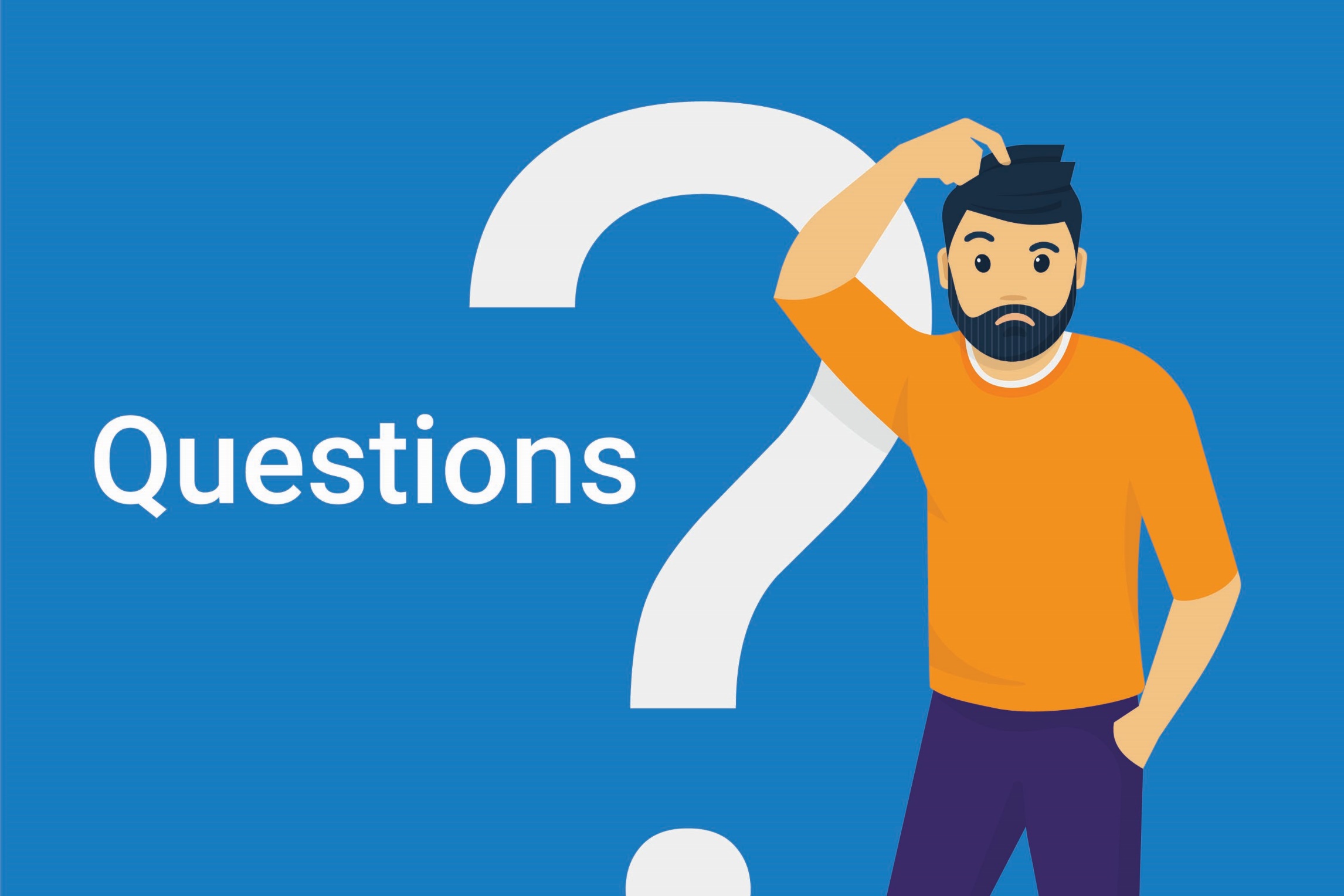 Interested in learning more about the Evaluations, contact:
Gloria Salas-Kos, Evaluation TA Coordinator
Salas-Kos.Gloria@dol.gov
Neil Ridley, Evaluation Team Lead
Ridley.Neil.P@dol.gov
34
[Speaker Notes: Gloria – If you have any questions after today event, please contact Neil Ridley or me.  Here is our contact information.]
Important Reminders
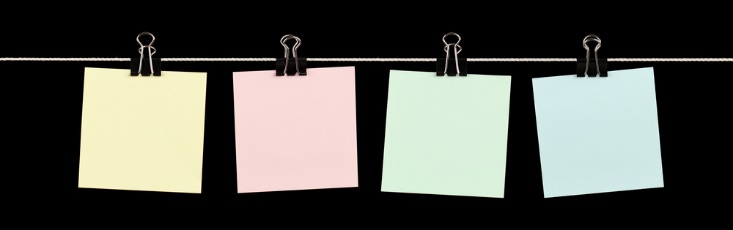 Email a copy of your narrative report to  your State’s ETA:

Regional Administrator; and
Federal Project Officer
Submit Narrative Report
to
 WIOA.AR@DOL.GOV
No Separate Partner 
Narrative Required
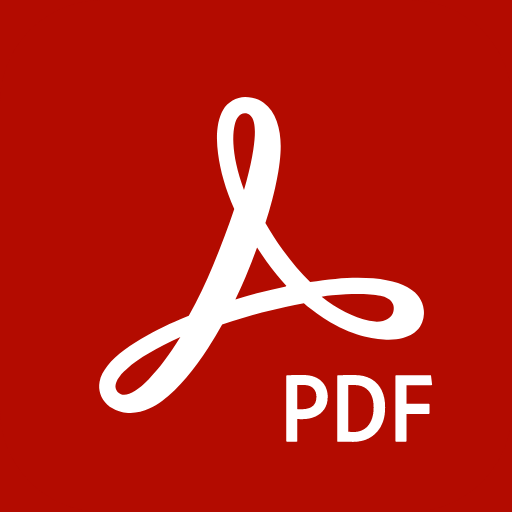 35
[Speaker Notes: Shelia…Important Reminders:
Submit an electronic copy of the PY 2018 WIOA Annual Statewide Performance Report Narrative to WIOA.AR@dol.gov by the close of business on December 1,2020
Copy e-mail to the state's respective ETA Regional Administrator and Federal Project Officer
Submit in a 508-compliant PDF format.
No separate partner narrative required]
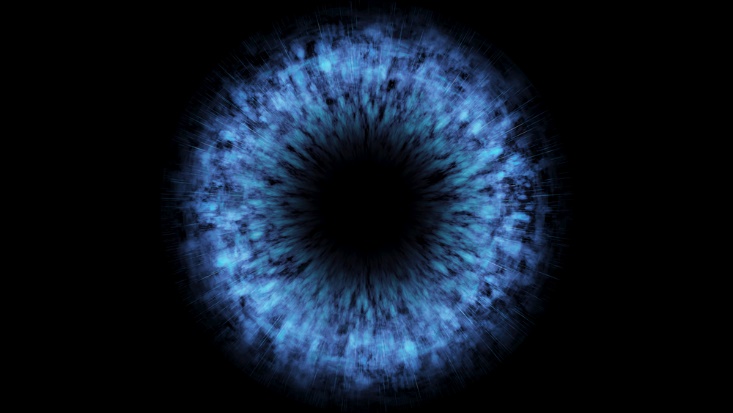 Where Do They Go?
36
[Speaker Notes: Christina and Kellen

Christina:  Some of you might be asking yourselves “where do these reports go? Is ANYBODY READING THEM?”  The answer is YES! The reports do not fall into a black hole.  They are ALL read and used by offices throughout ETA.  I can tell you that the performance staff read each report to learn more about your program operations, your processes, successes, challenges, and performance related technical assistance needs.

Kellen, what do the program offices reference these reports for?

Kellen:  Program office uses:
Targeted questions
Success stories
External Information Requests
Lifting up best practices or TA needs

Christina: And remember that these are all posted on the DOL website and publically available so stakeholders, partners, and the public can access them. Interested in what other states are doing? Check out their report online.]
Poll Question
Do you leverage your State’s WIOA Annual Narrative Report for other purposes?
Yes
No
Not sure
No, but we are considering our options.  Got any ideas?  We wanna hear more!
Enter your answer in the chat room.
37
[Speaker Notes: Cesar:  Remember earlier in the presentation we talked about the benefits of this report? How many of you are currently leveraging the report for other state needs?]
Making the Most of Your Annual Narrative Report
38
[Speaker Notes: Use snapshots of what has actually been done…]
RecycleReuseRepurpose
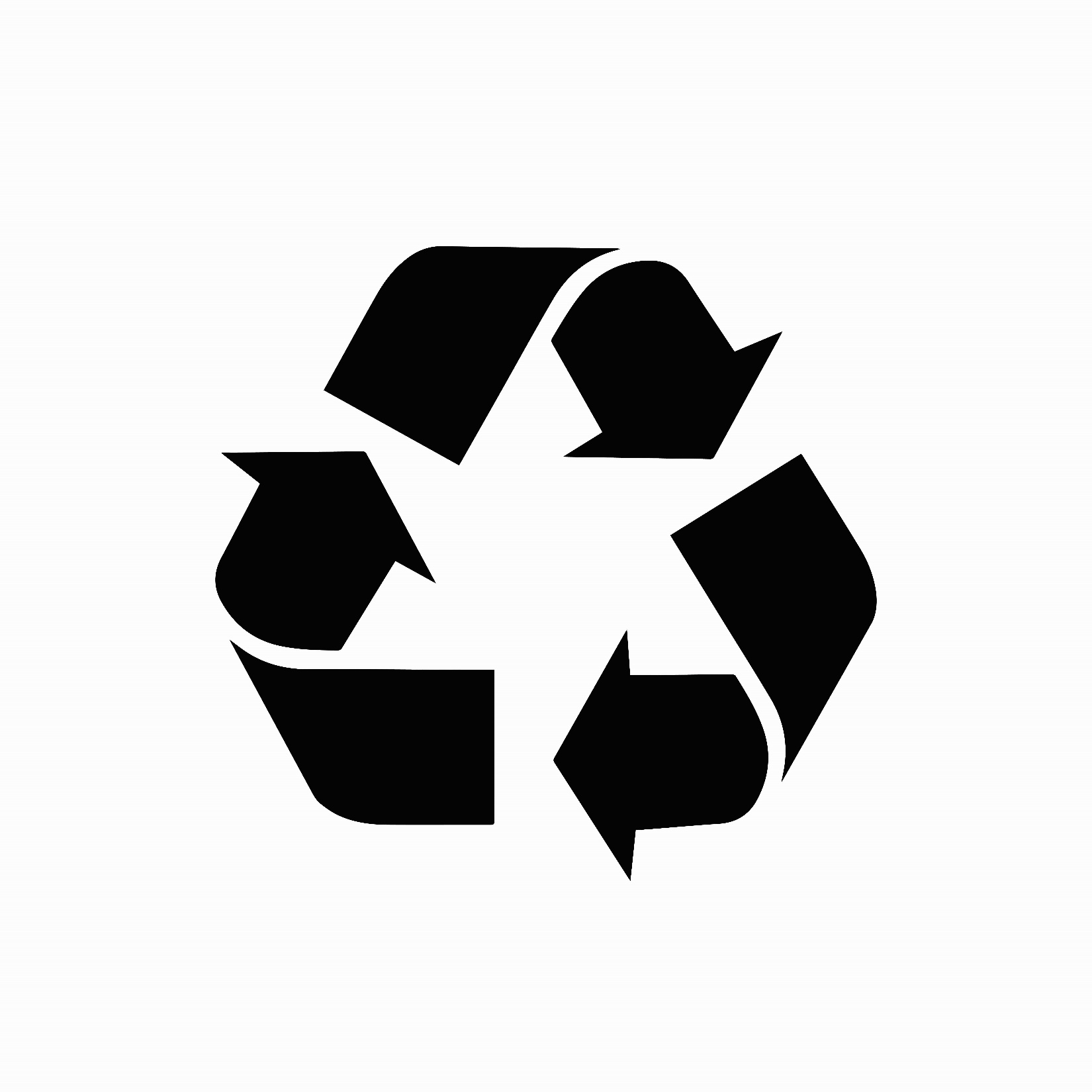 39
[Speaker Notes: Christina:  

Yes the State is required to submit this report. So if you are writing it anyway, why not make it work for you? We read all the reports, and we see that some states are definitely using flexibilities to make this report work for them and speak to their multiple stakeholders. In this section we will show you some of the ways states are making the most of these reports.]
Did You Know…
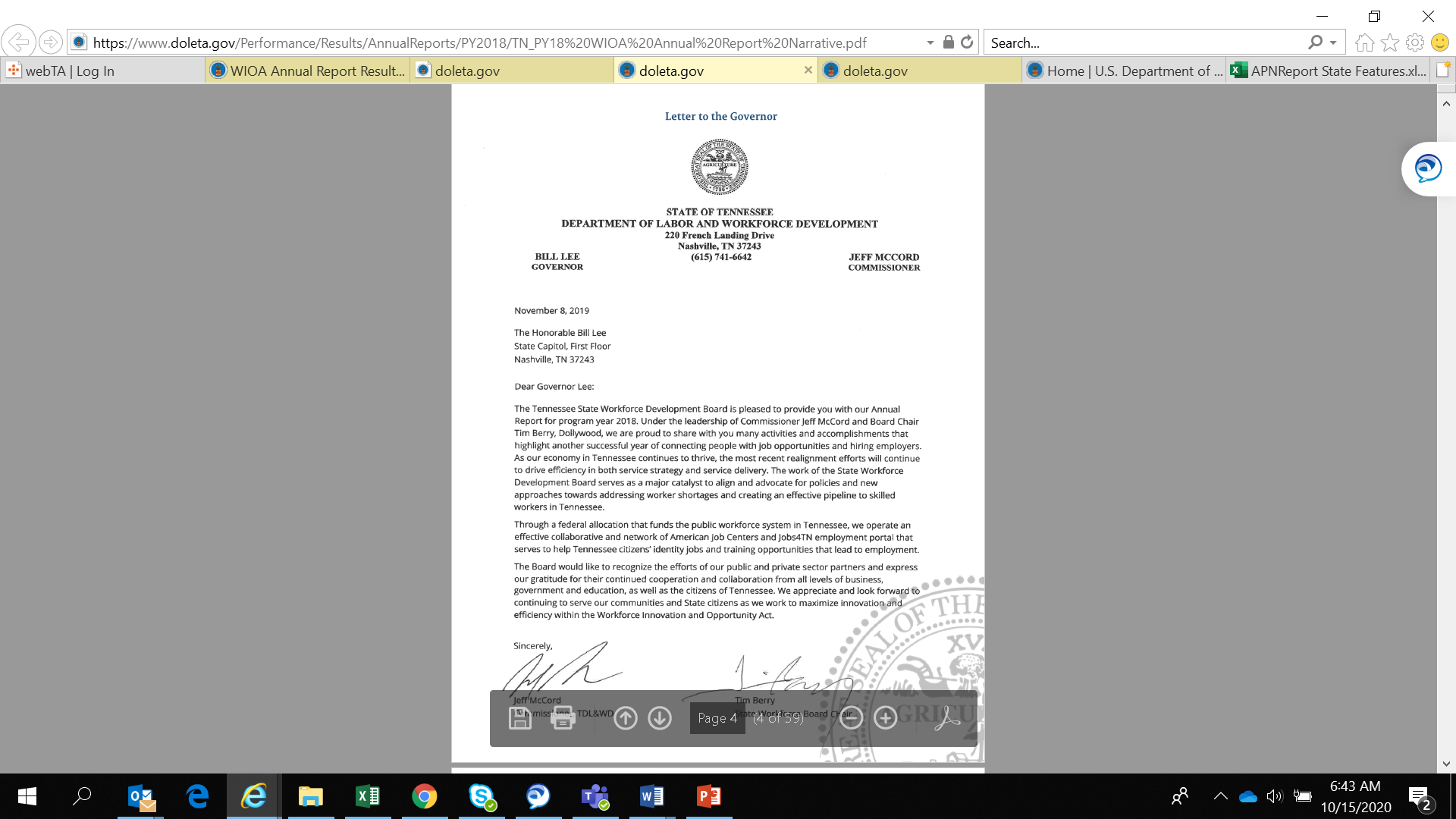 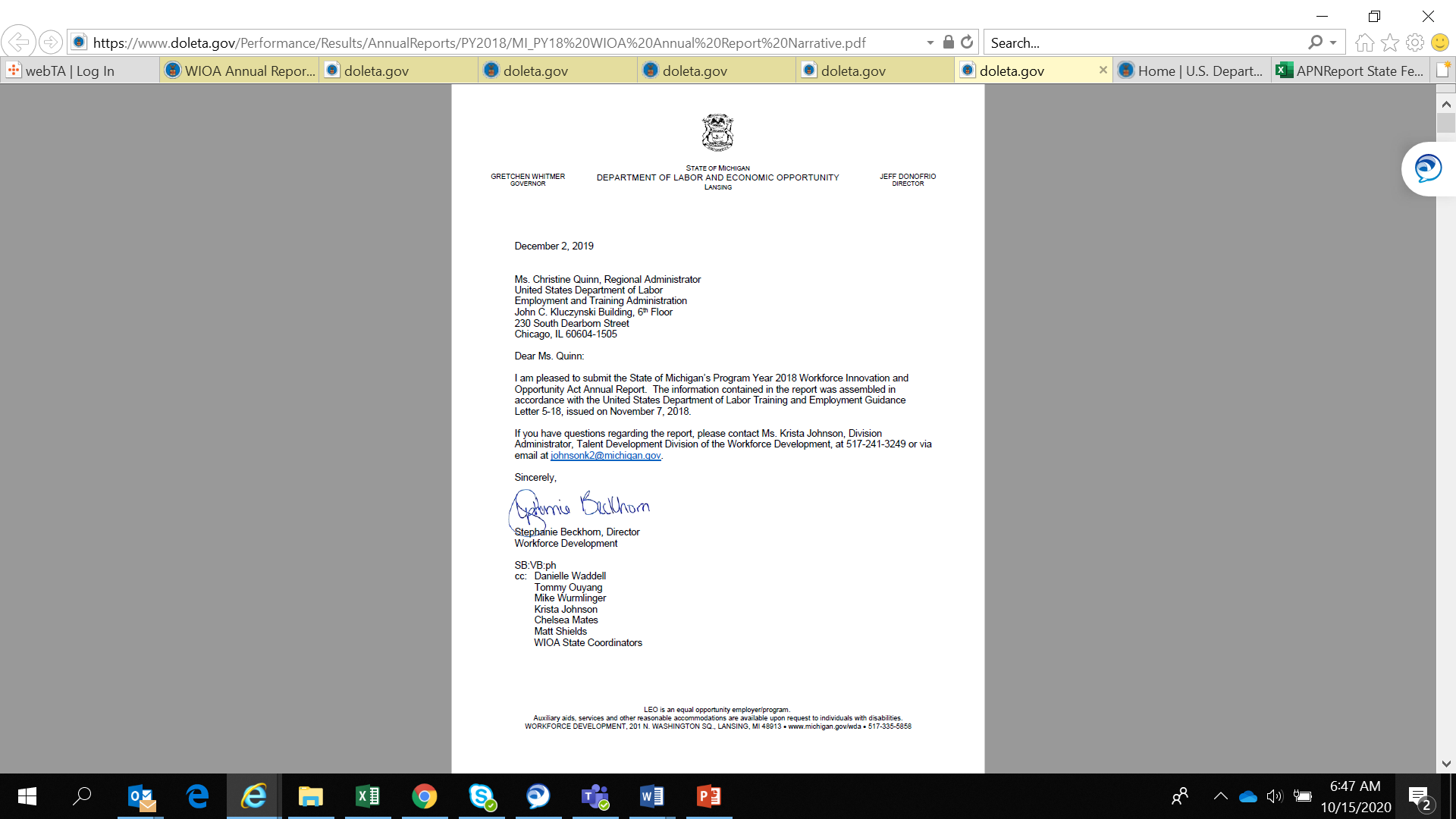 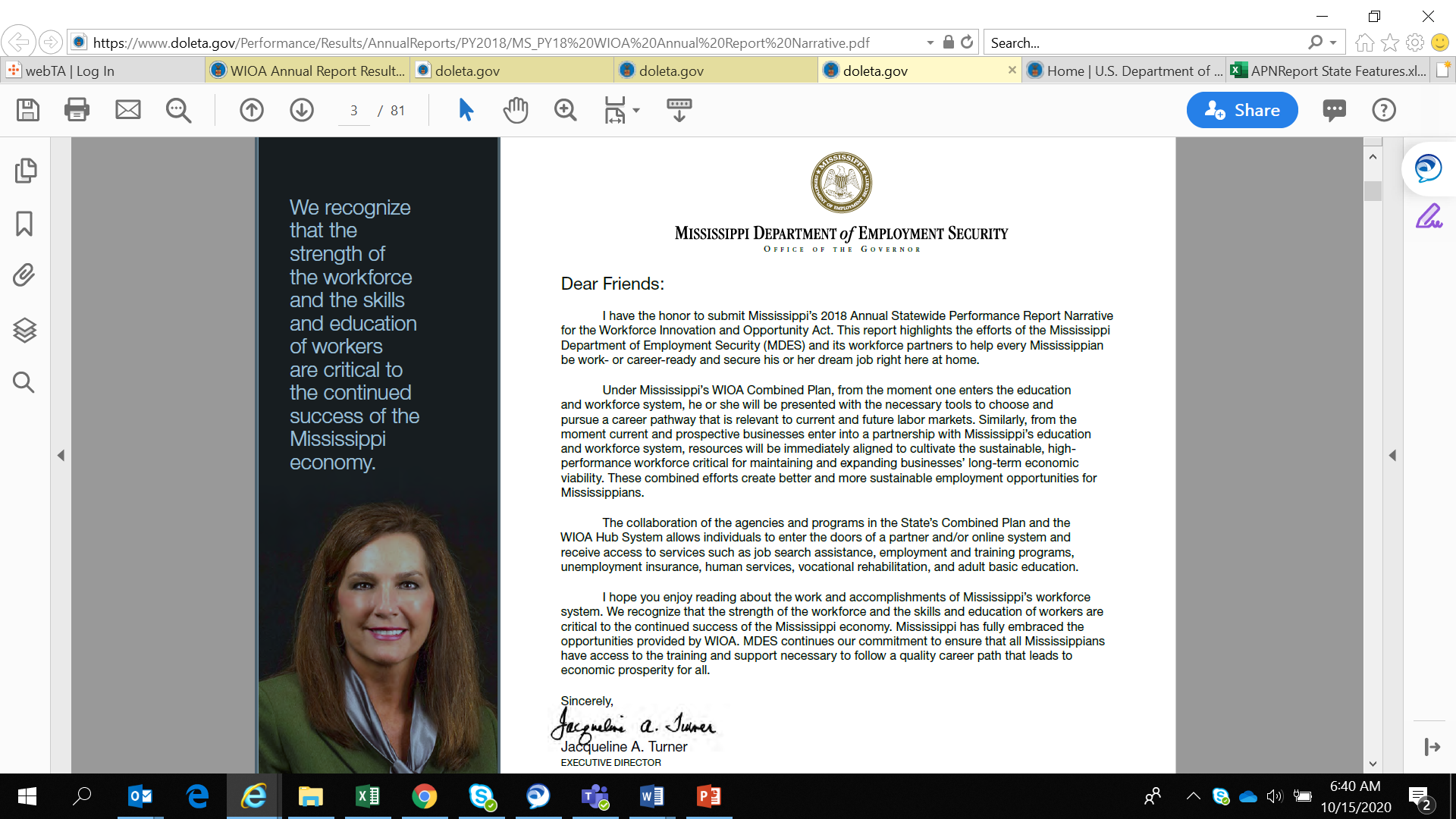 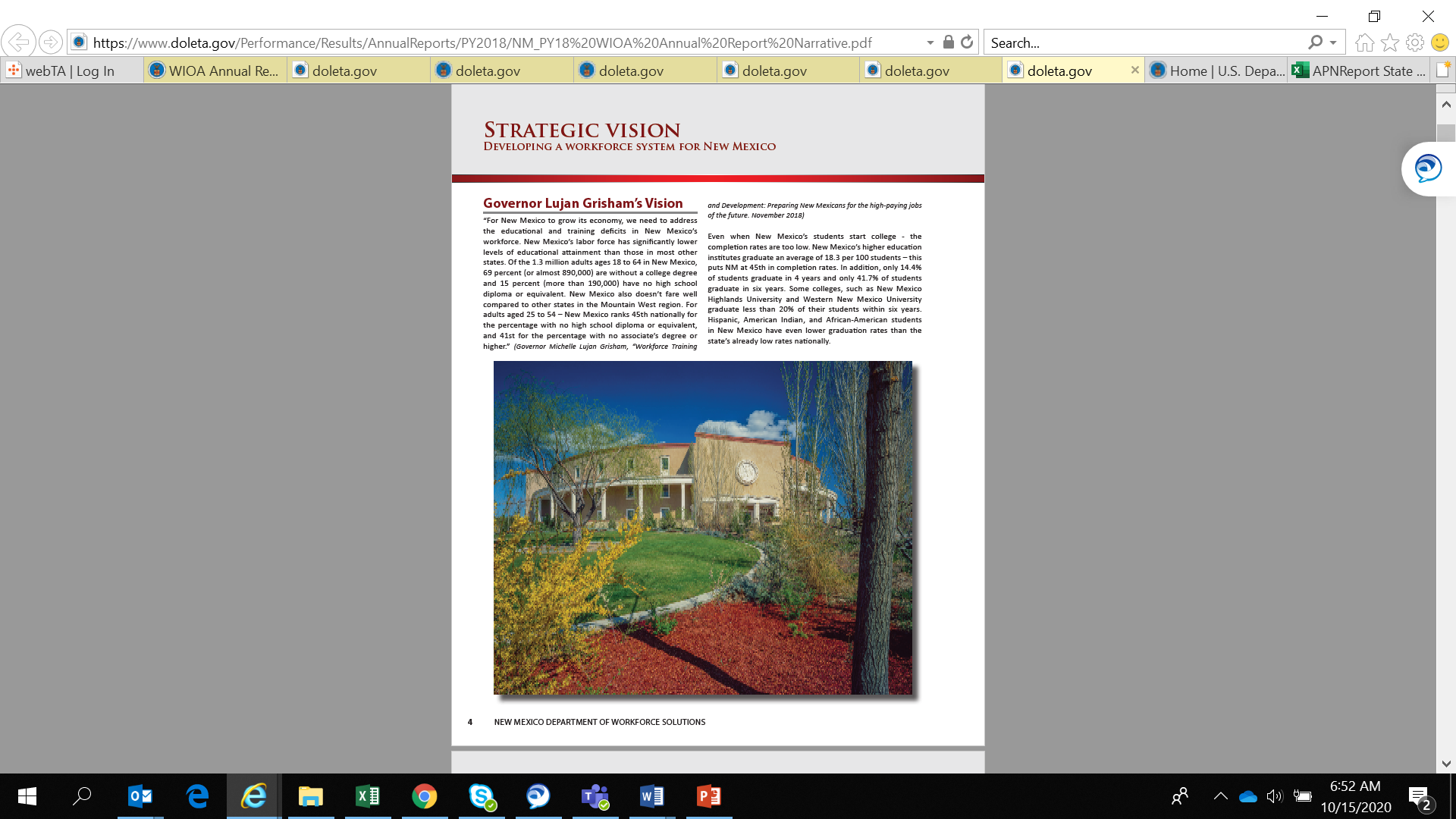 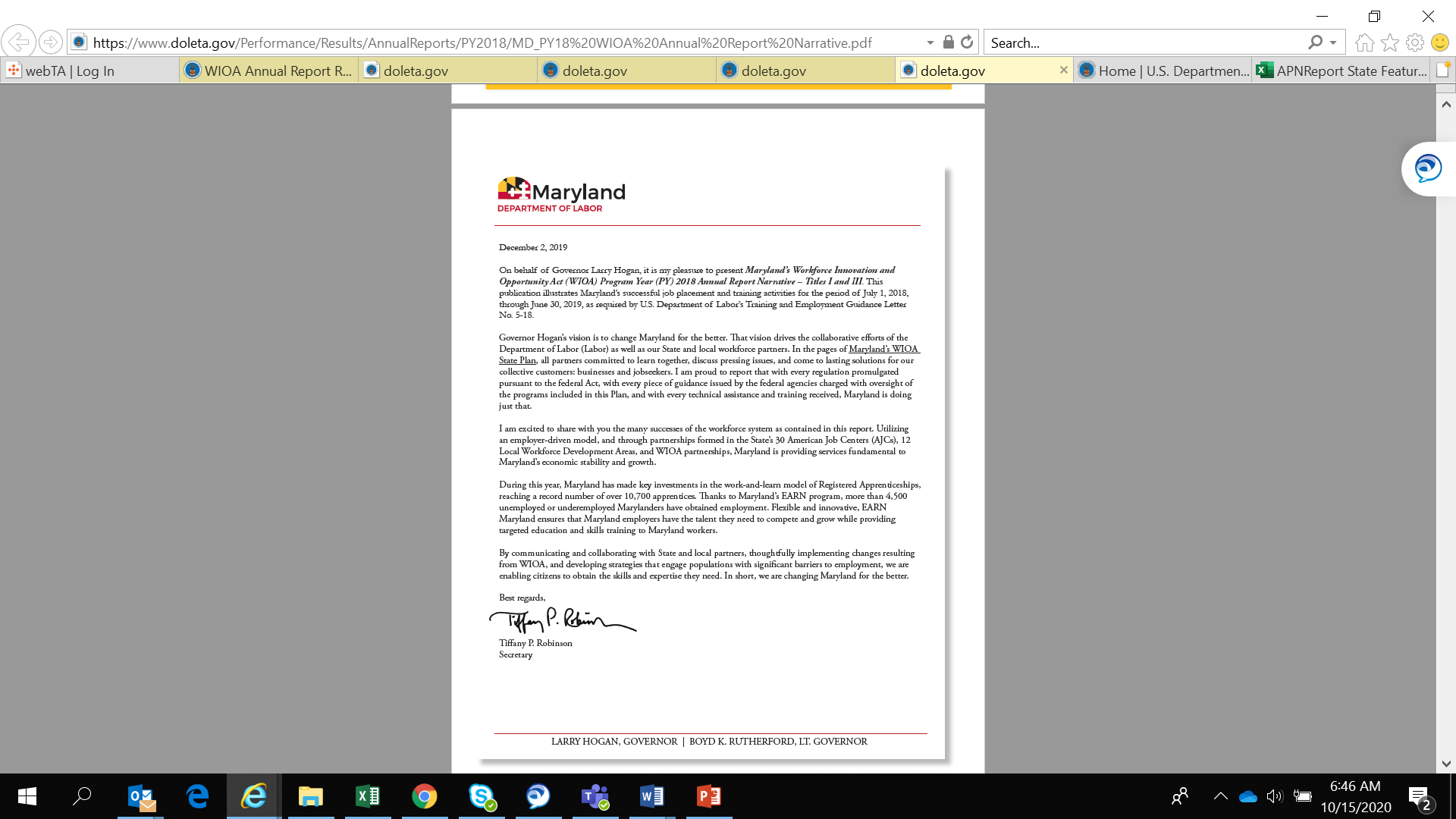 40
[Speaker Notes: All presenters:

Shelia:  Yes, you CAN include your State’s vision, a letter from the Governor or a quote about the workforce system’s role in your report. A few states have done just that.]
Did You Know…
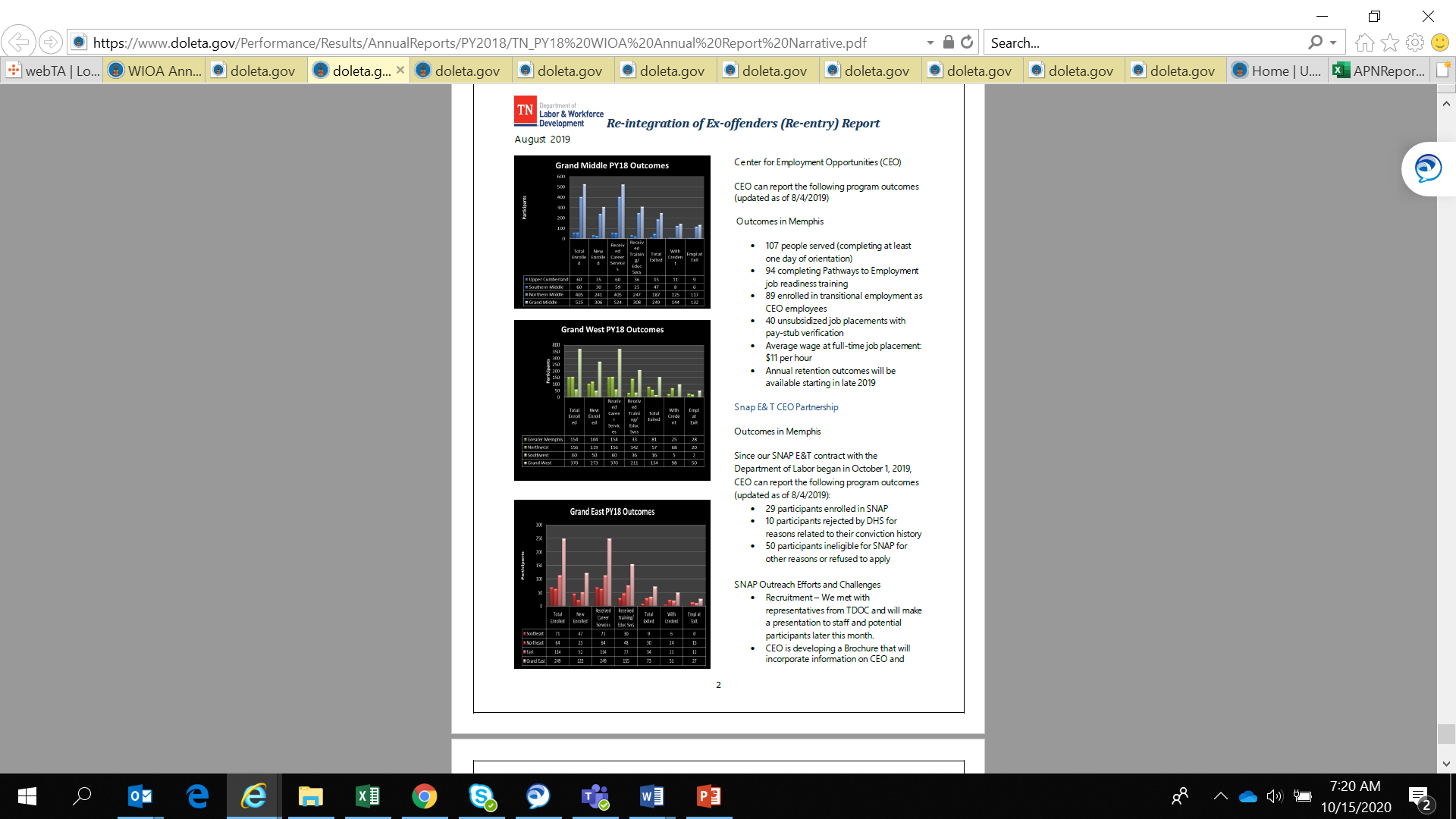 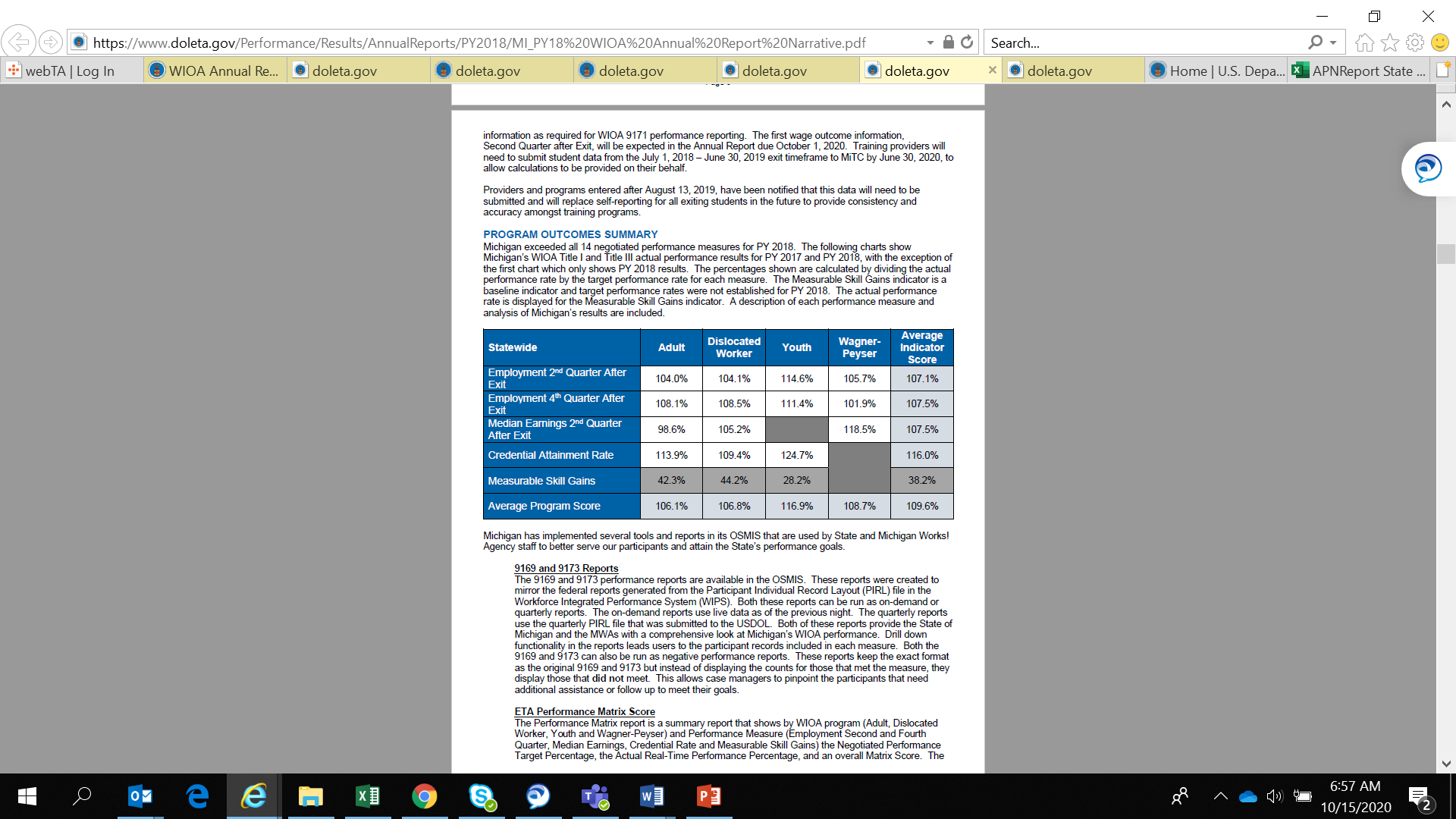 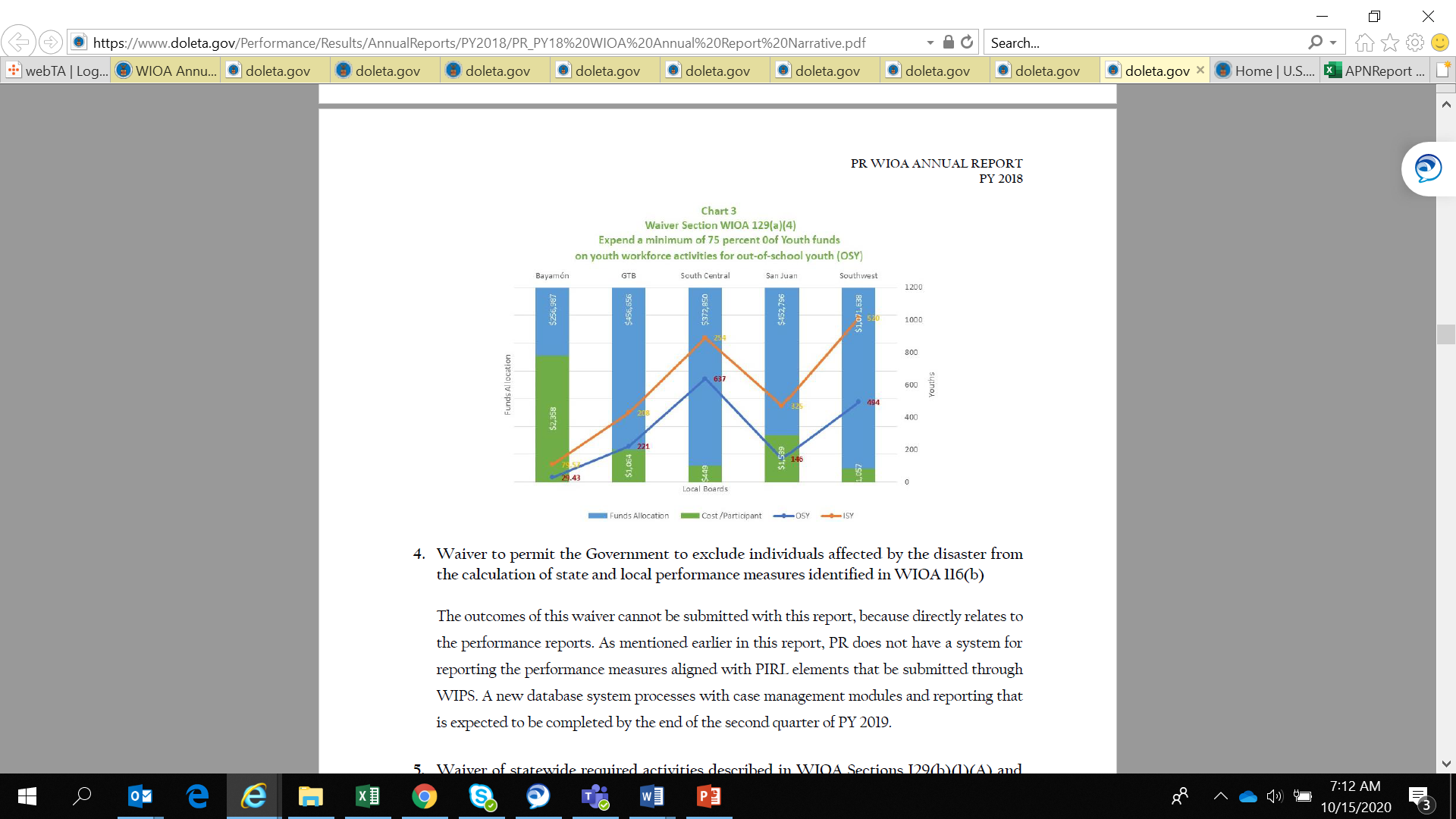 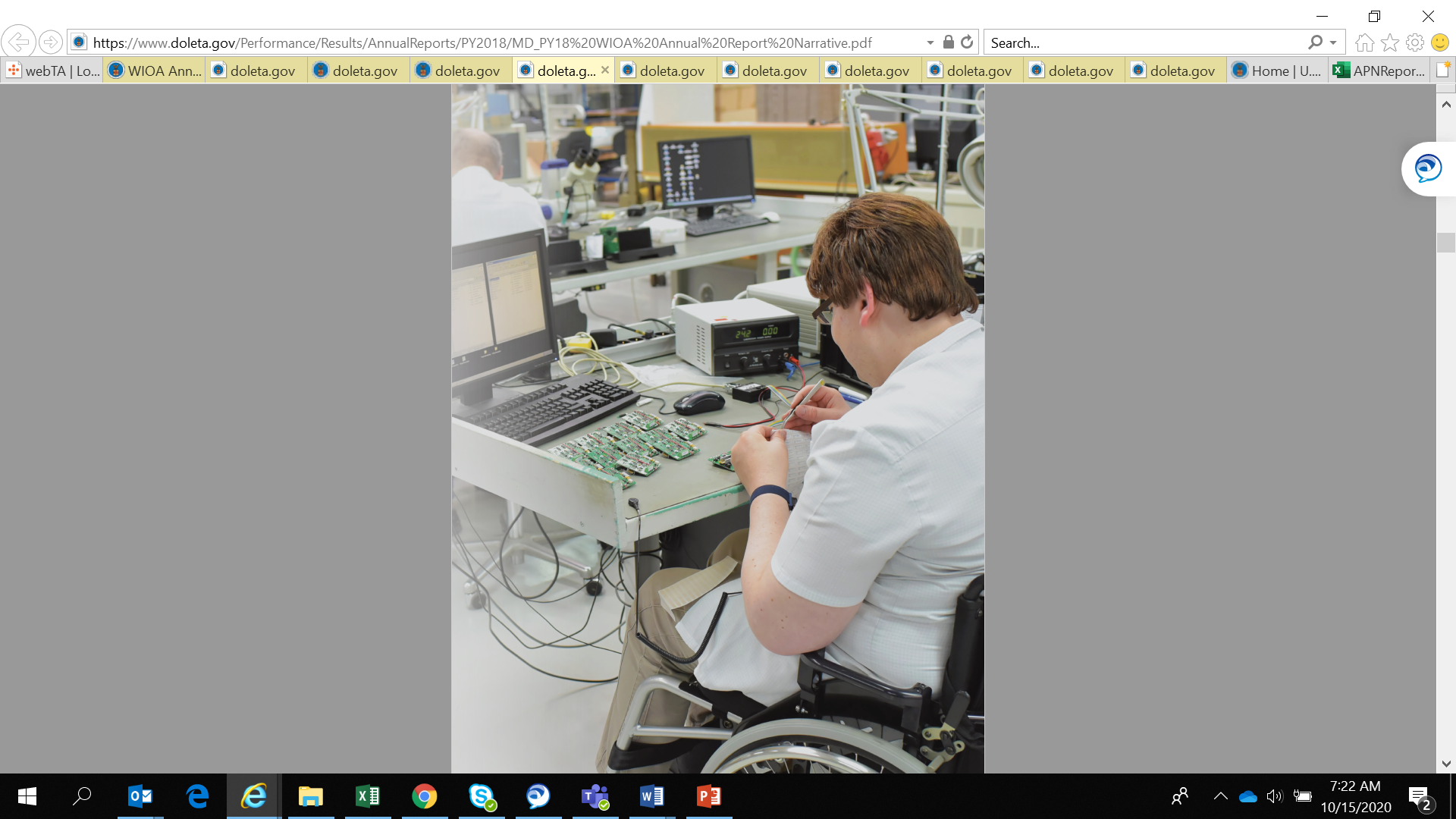 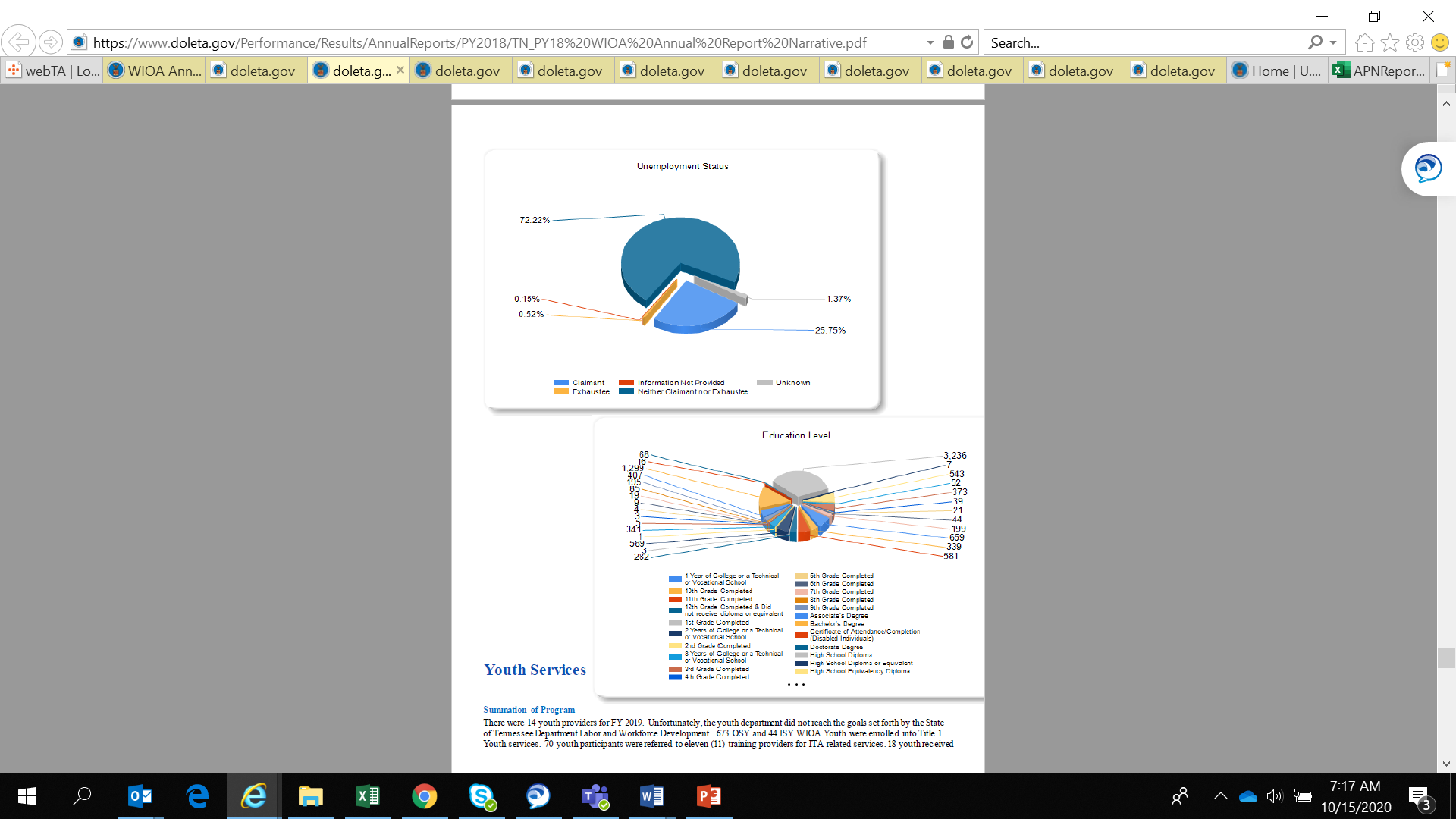 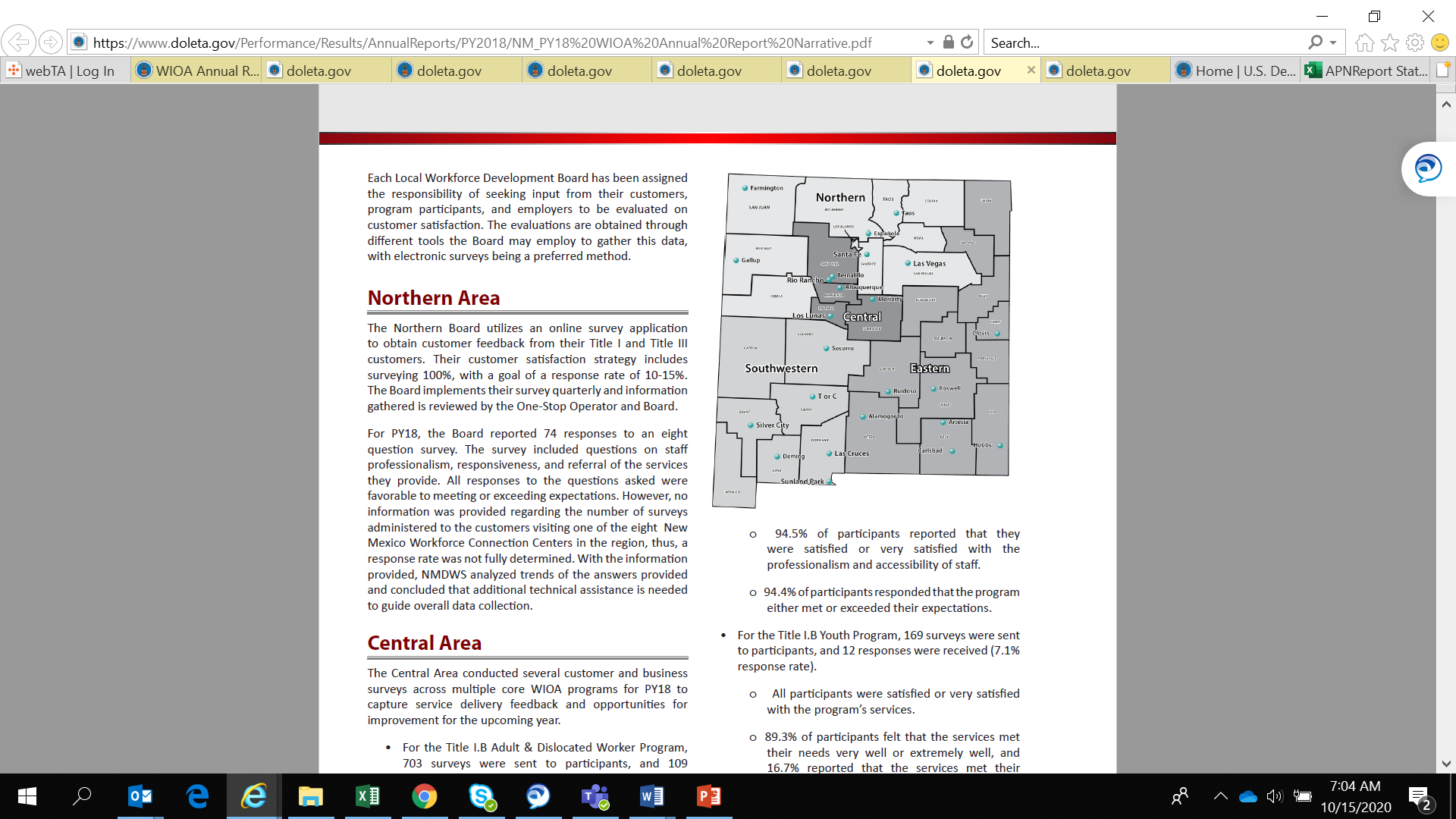 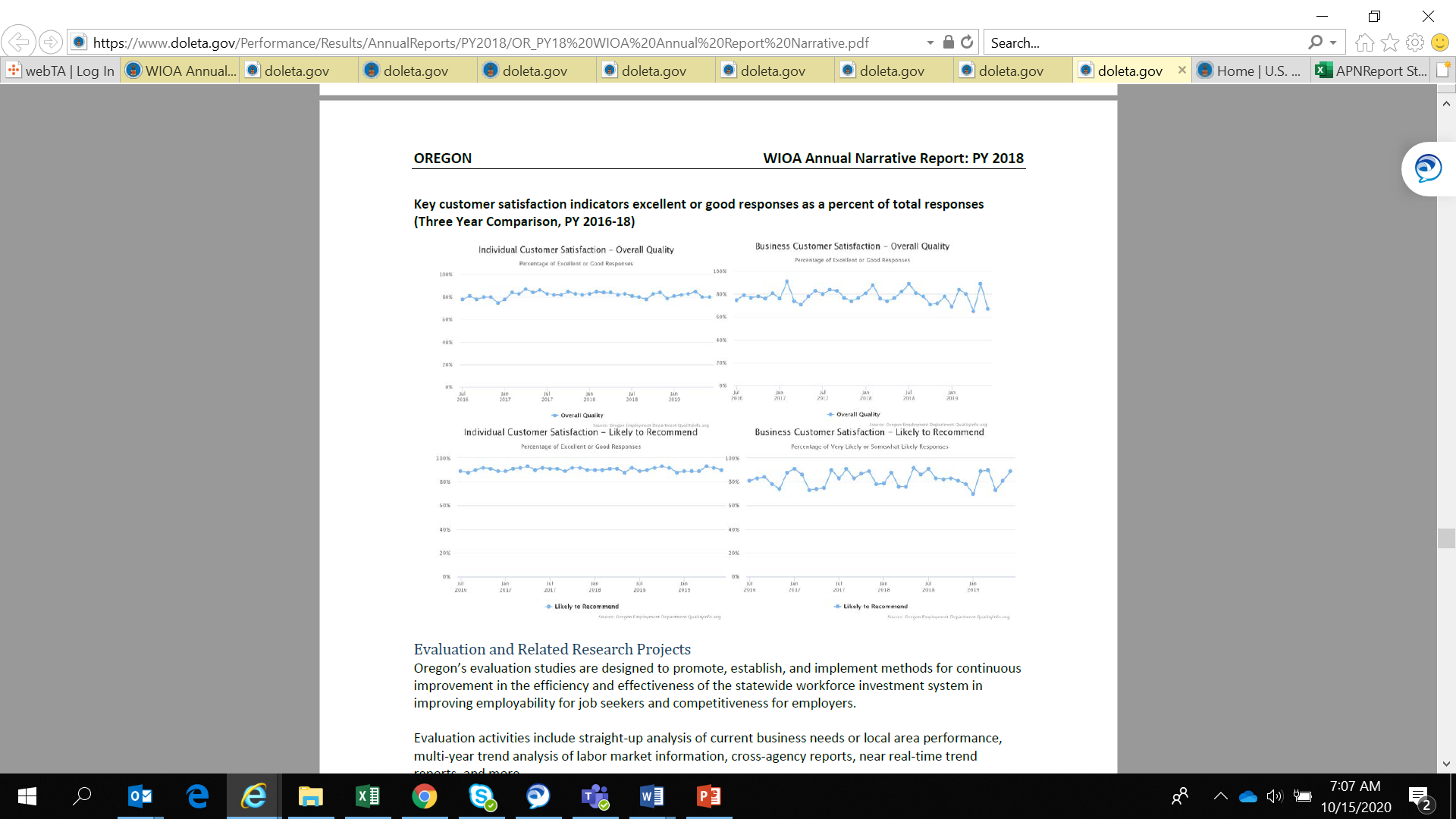 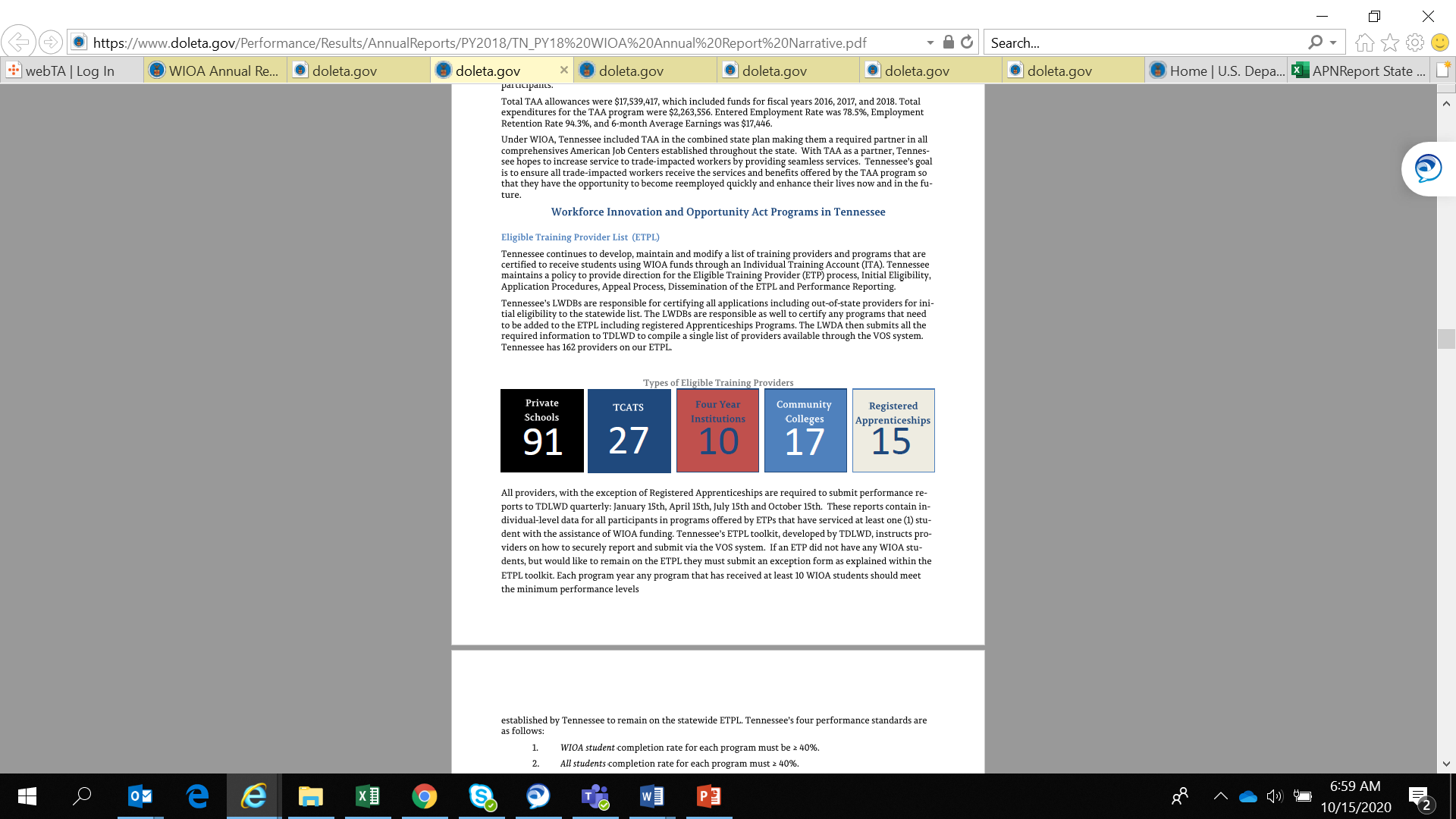 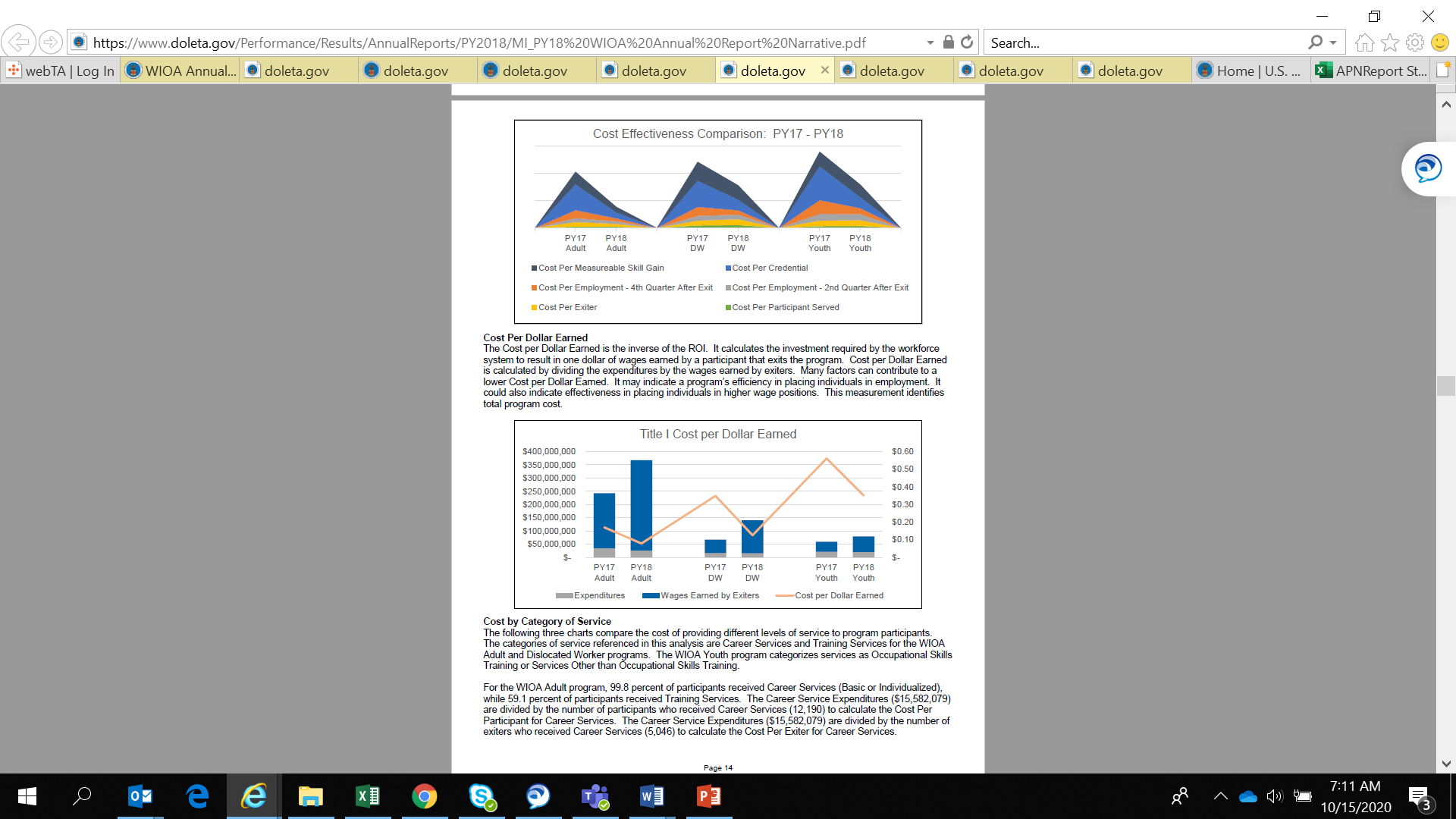 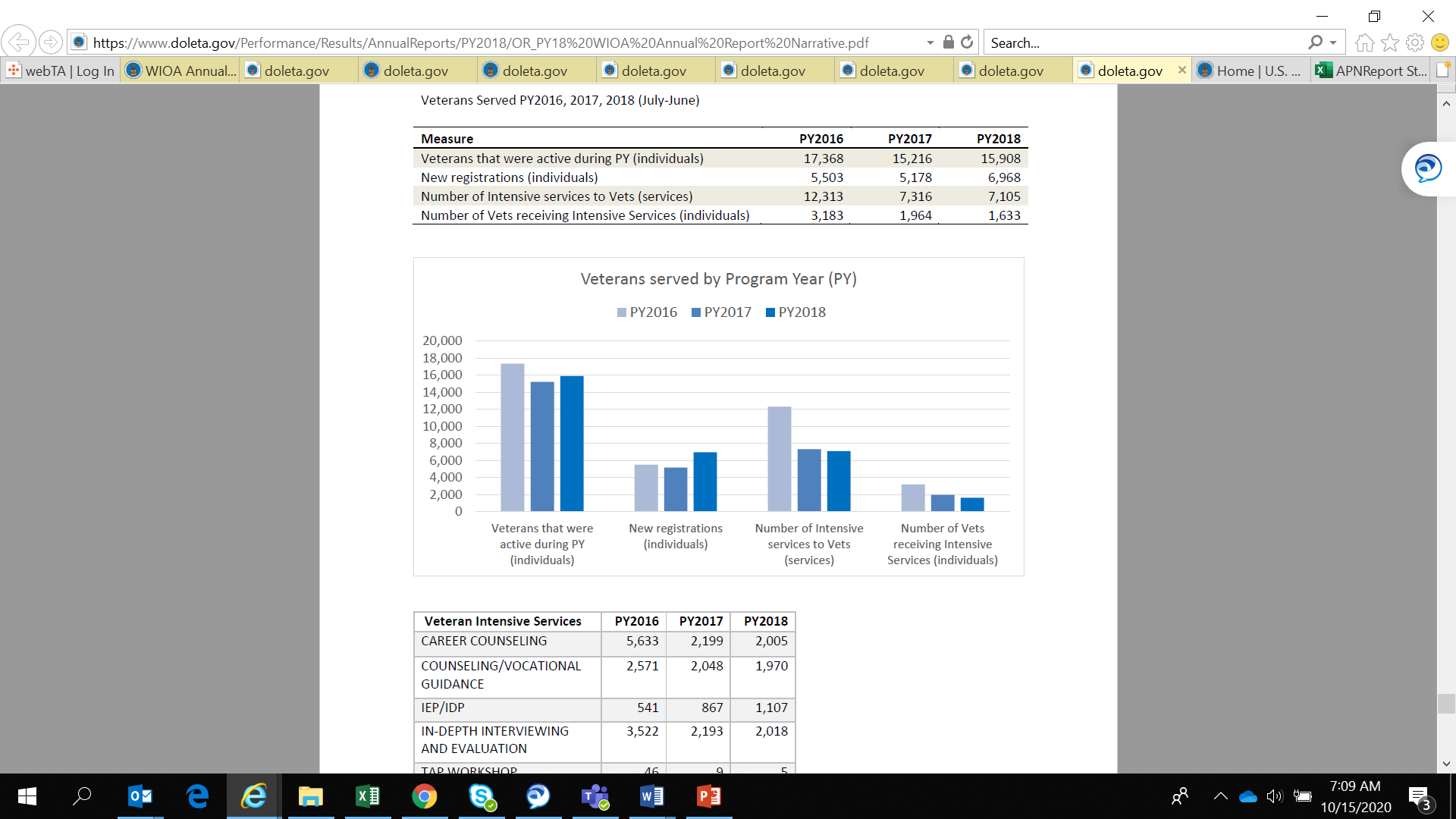 41
[Speaker Notes: Christina: 
Use visuals.  Yes, you can use: 

Pictures
Charts
Tables

Show your data and highlight your programs, and reinforce your point.  *Remember to keep it 508 compliant.*]
Did You Know…
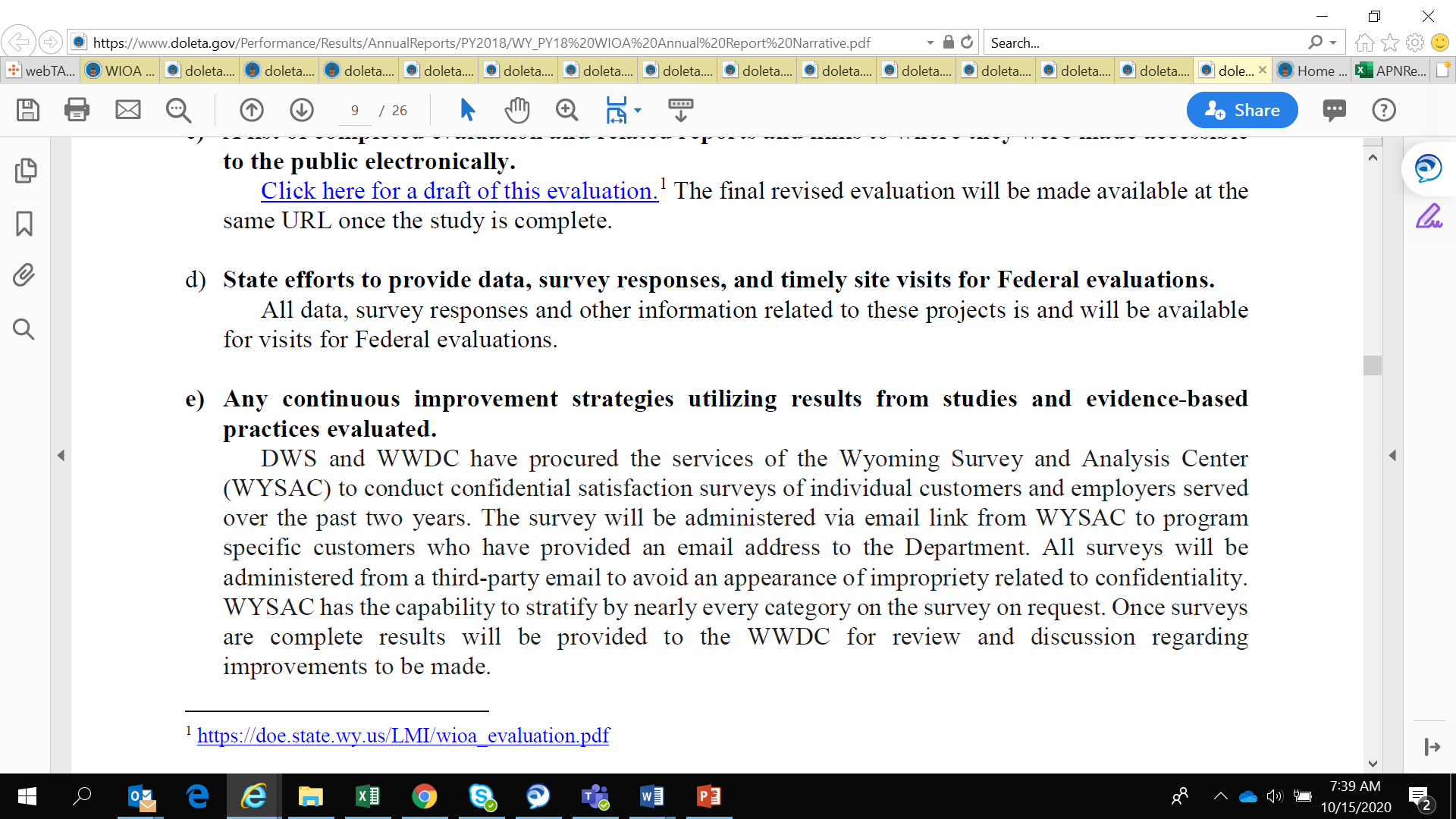 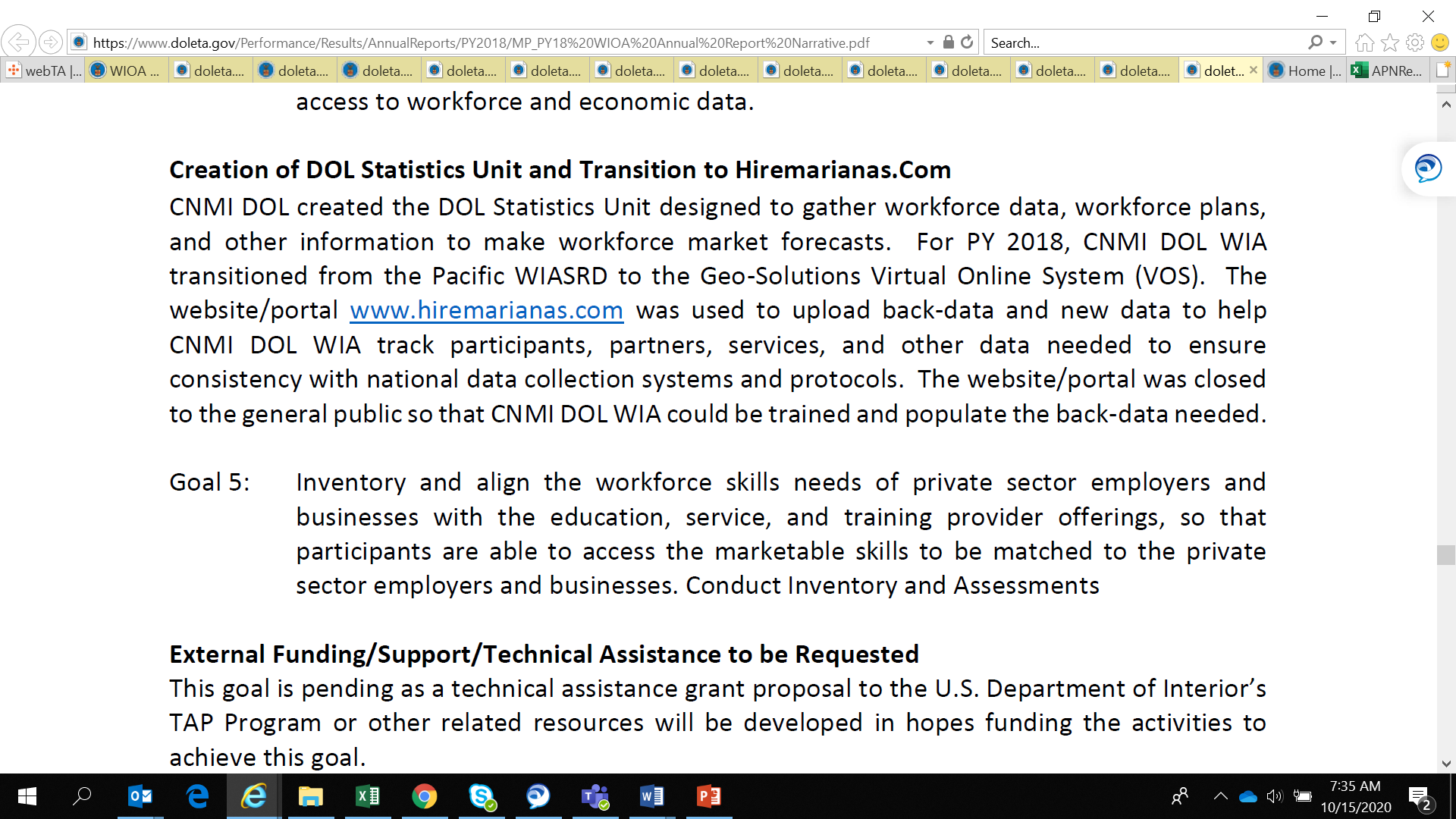 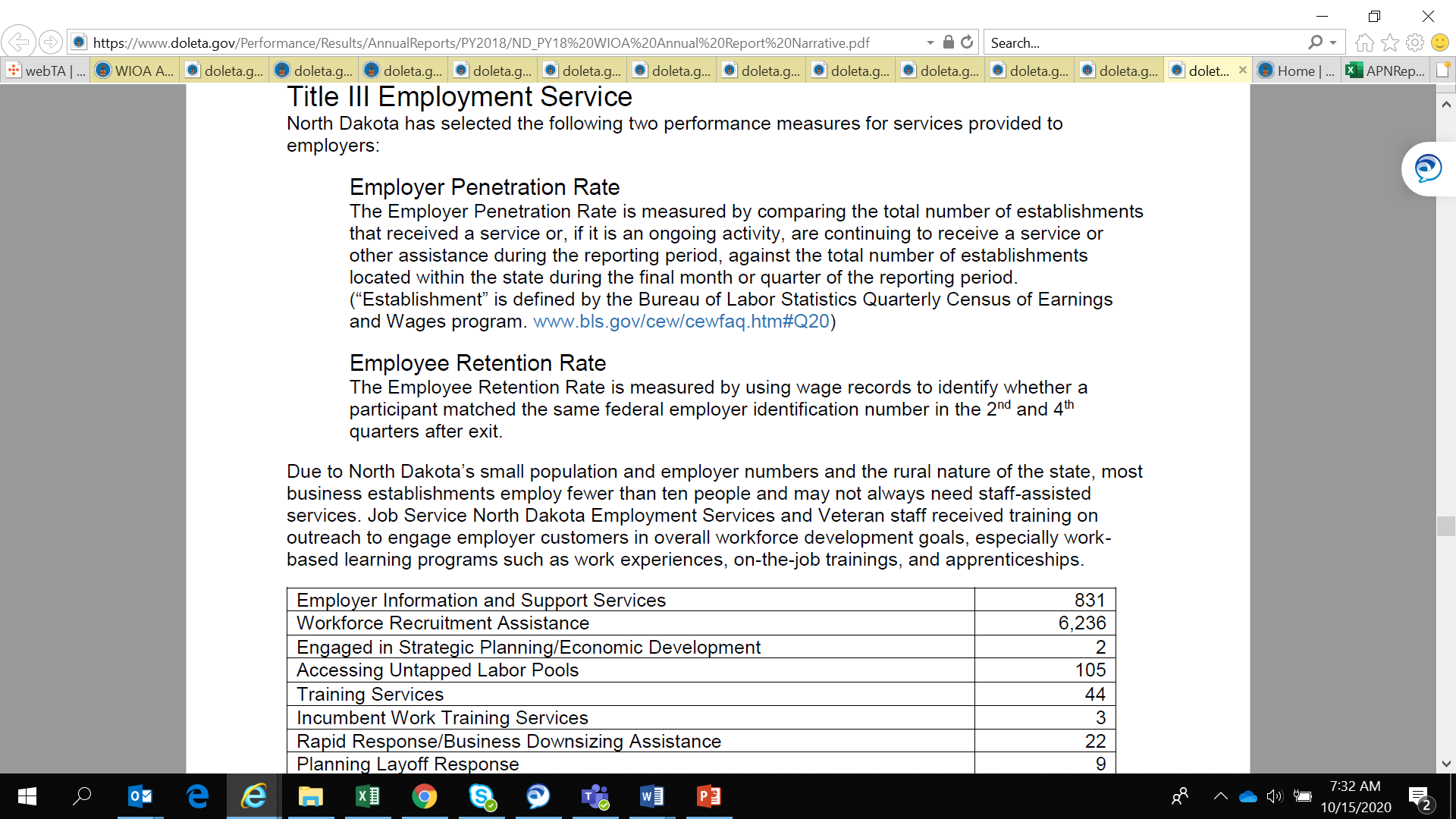 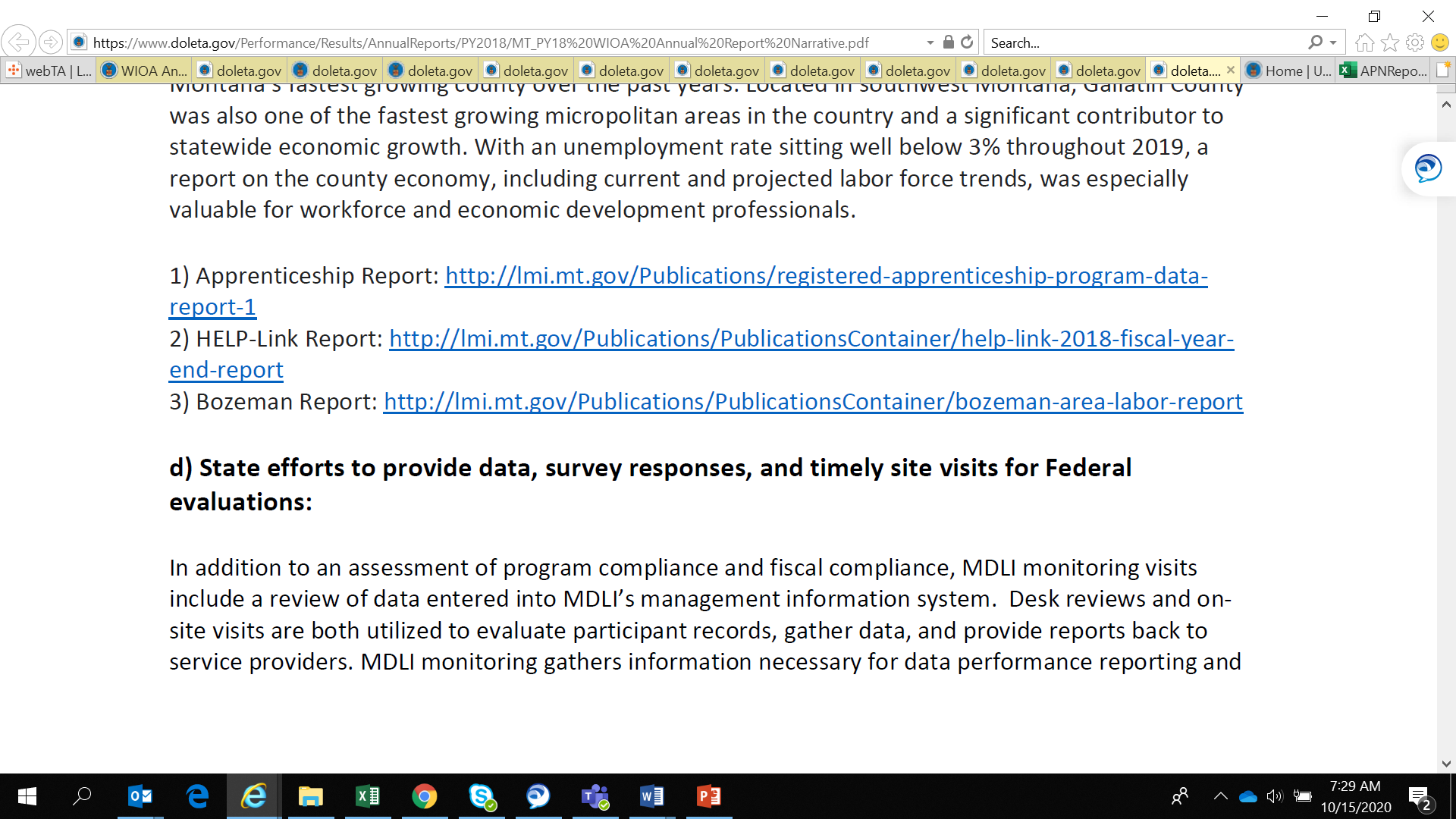 42
[Speaker Notes: Kellen:

Hyperlinks and footnotes are allowed!  Got a great evaluation study?  A terrific web tool?  An awesome program site?  Include a hyperlink to share with the System!]
Recycle, Reuse, Repurpose
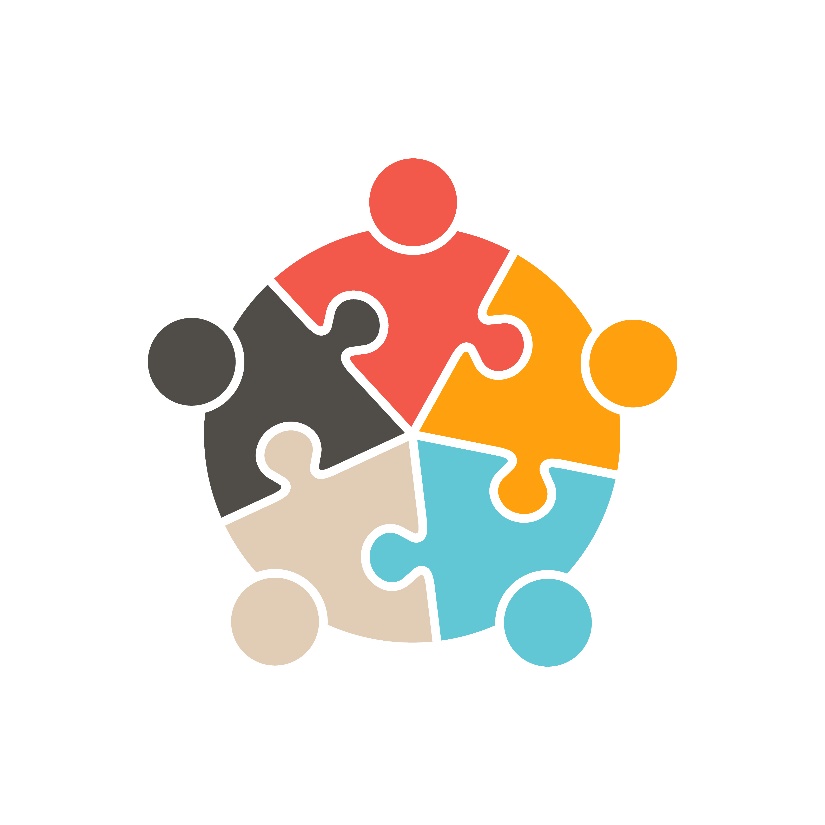 Community Stakeholders
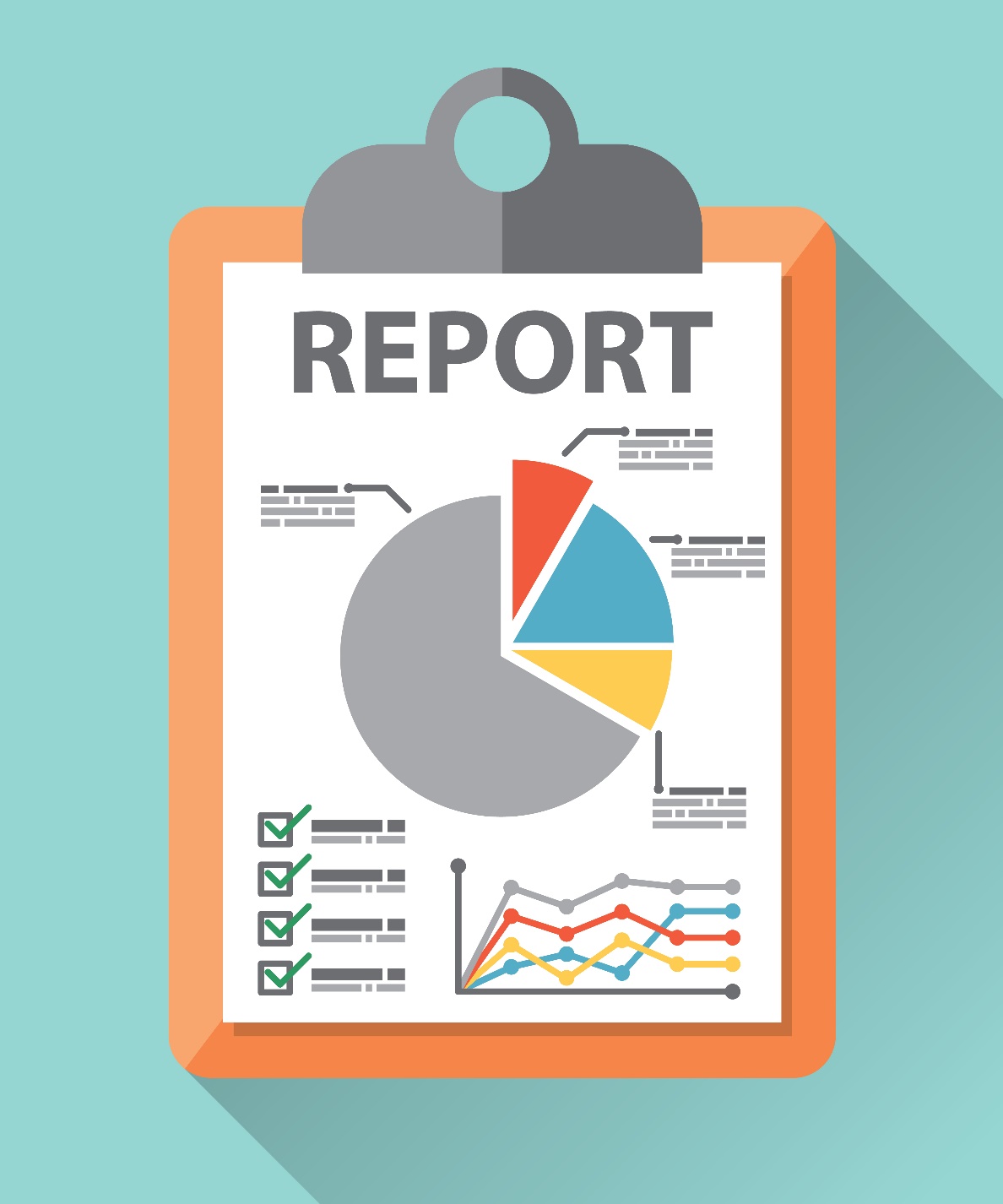 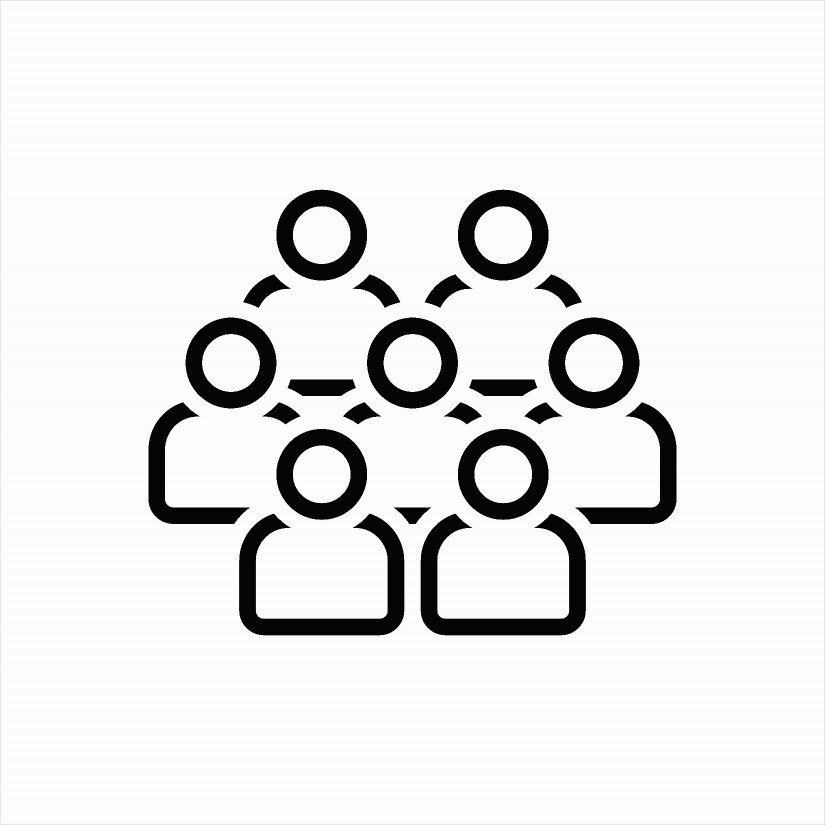 Board Members
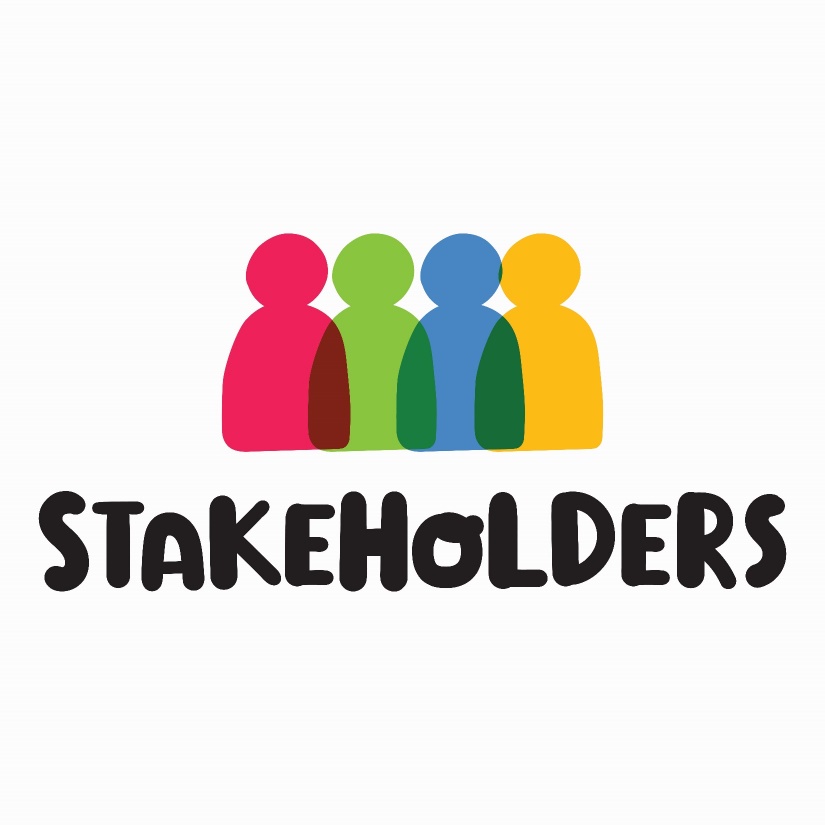 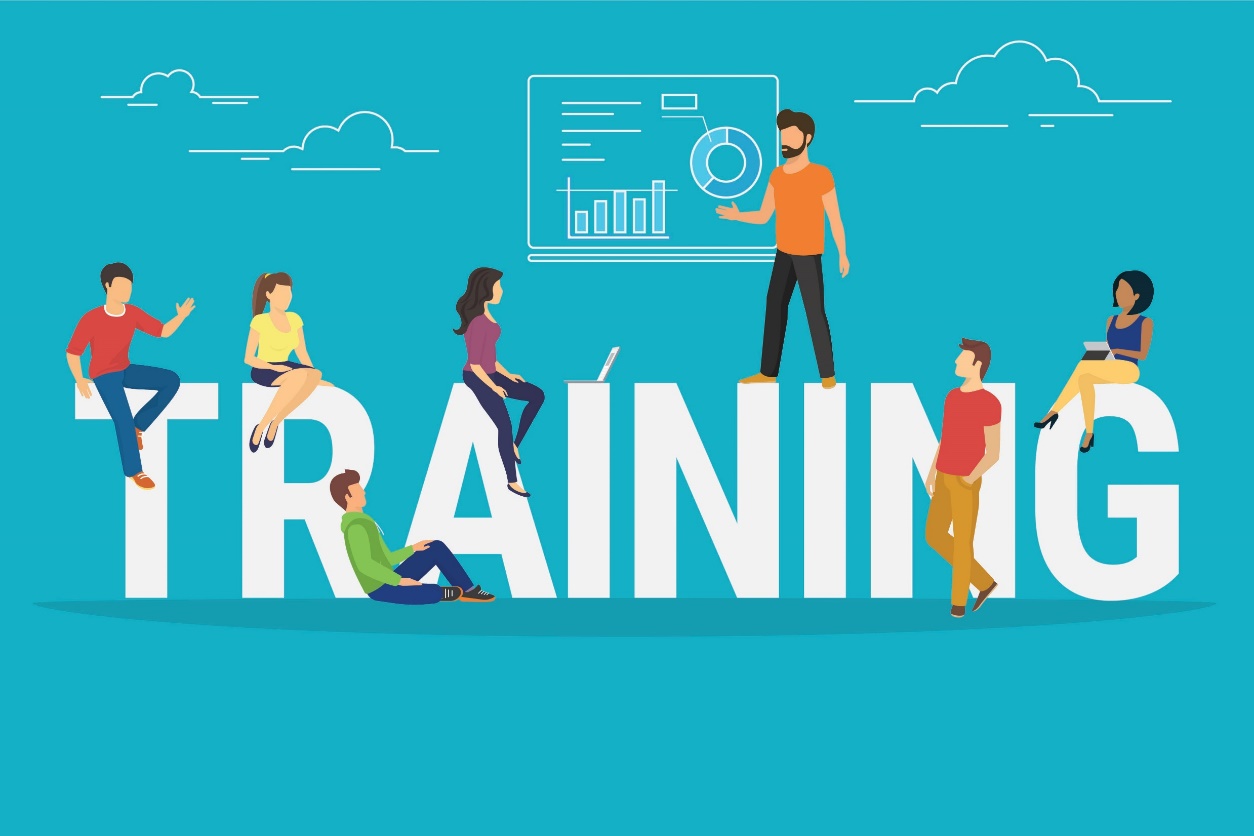 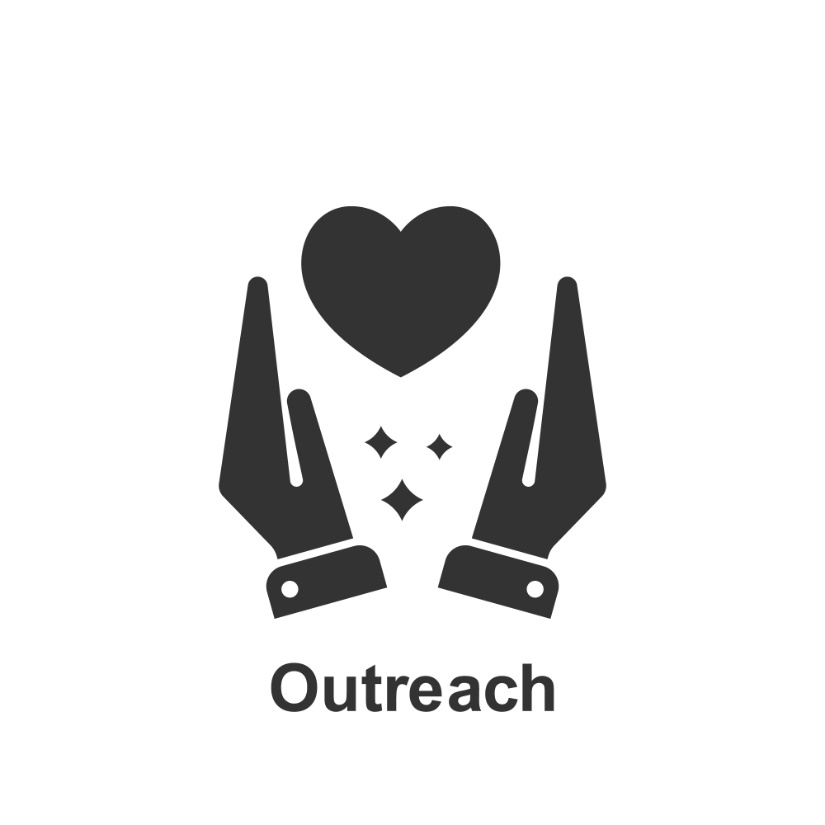 43
[Speaker Notes: Kellen:

Many of you may already be doing this but as we mentioned before if the state has a report that pretty much fits the bill--Recycle!  Use materials from other reports or publications that you already prepared. If they meet the needs of TEGL 5-18 no need to reinvent the wheel. Repurpose those performance charts and maps that you already produced. We are asking for specific information but to the extent that you have something that meets that include it.  And make the report work for you by producing something that not only addresses TEGL 5-18 but could also be used to showcase your system to program partners, Board members, Community Stakeholders, AJC staff, and others.  


Workforce Development Program Partners
System Report
Community Stakeholders
Board Members
Outreach
AJC Staff Training]
Upcoming Events:
Eligible Training Provider (ETP) Events
Coming soon this fall/winter
Coming Soon!
44
[Speaker Notes: Cesar:  Watch out for upcoming Eligible Training Provider events later this fall and winter.]
Any Questions?
Type your question in the chat room.
45
[Speaker Notes: Cesar:  We hope that this was a useful refresher on the content and submission requirements for the Annual Performance Narrative Report and that we’ve provided some tips and ideas for you to consider when drafting your submission. Any questions about the report content, submission, or the ideas shared?]
Contact Us
ETAPerforms@dol.gov
46
[Speaker Notes: Cesar]
Thank You!
Need help?  Email: Support@workforceGPS.org
[Speaker Notes: Cesar]